Taller de secciones principales del Sistema Informático de Contraloría Social (SICS)
programa
S-247 PRODEP 2023
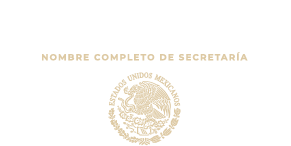 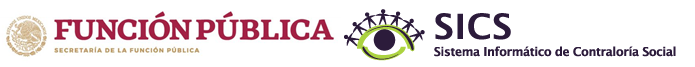 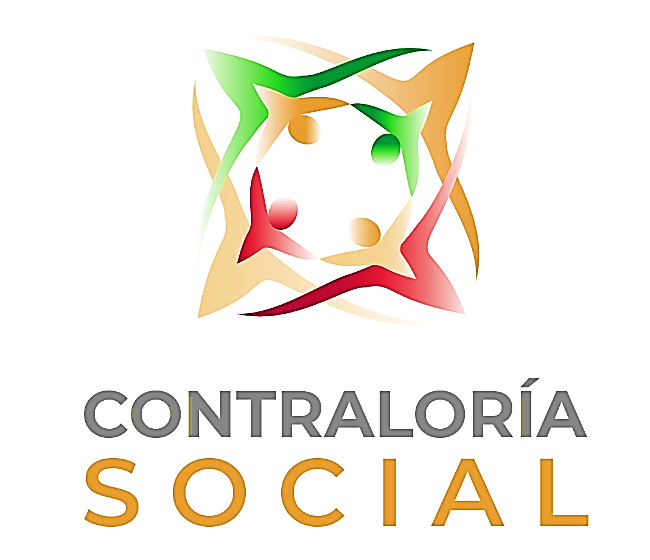 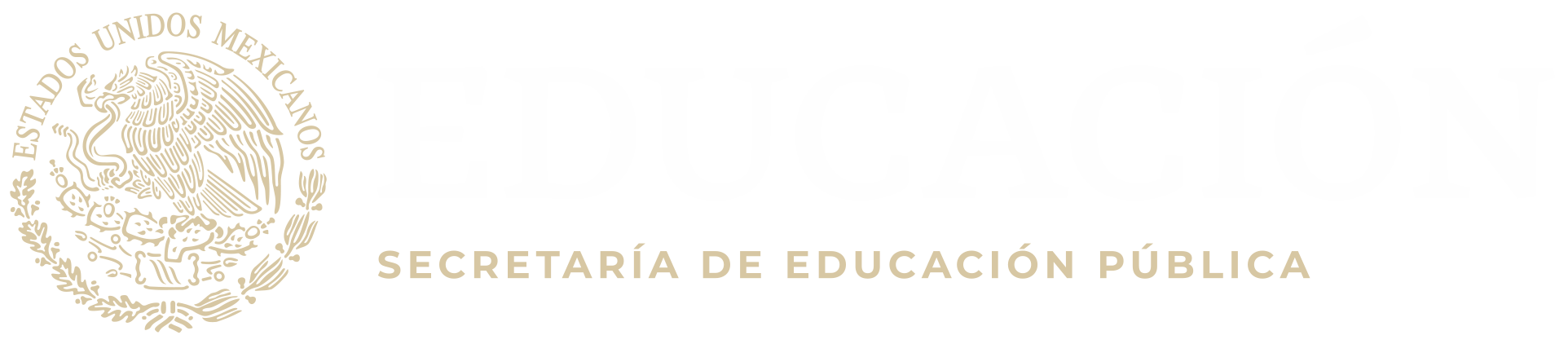 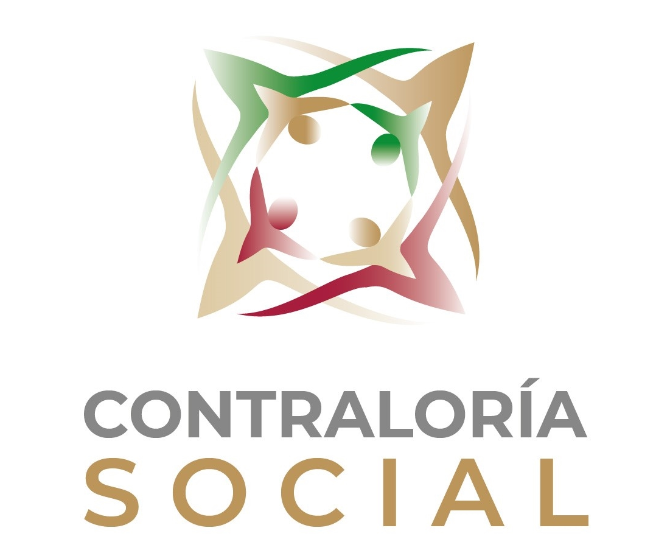 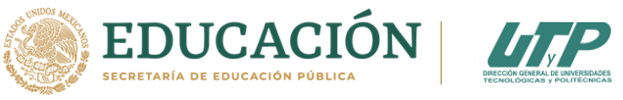 Programa Institucional de Trabajo PITCS Insertar logotipo y nombre de la Universidad en él
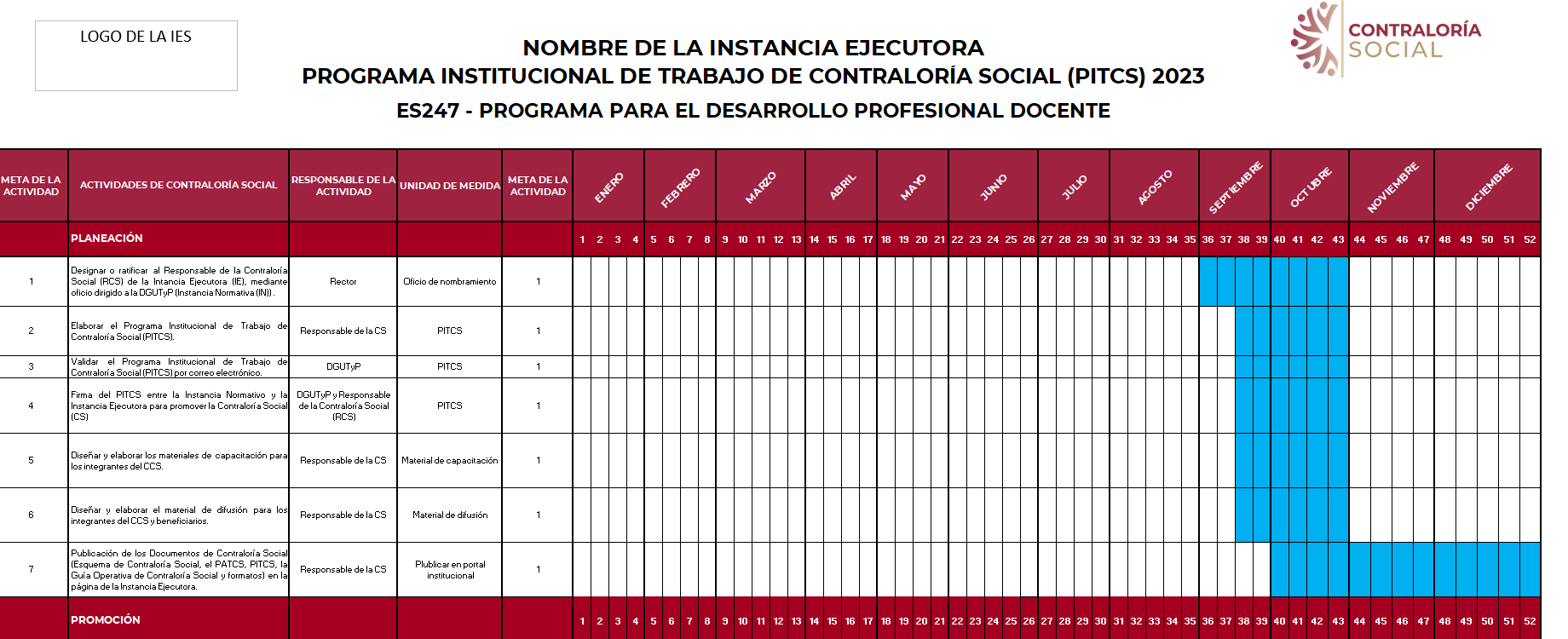 2.- Firmar y enviar al correo de stapia@nube.sep.gob.mx
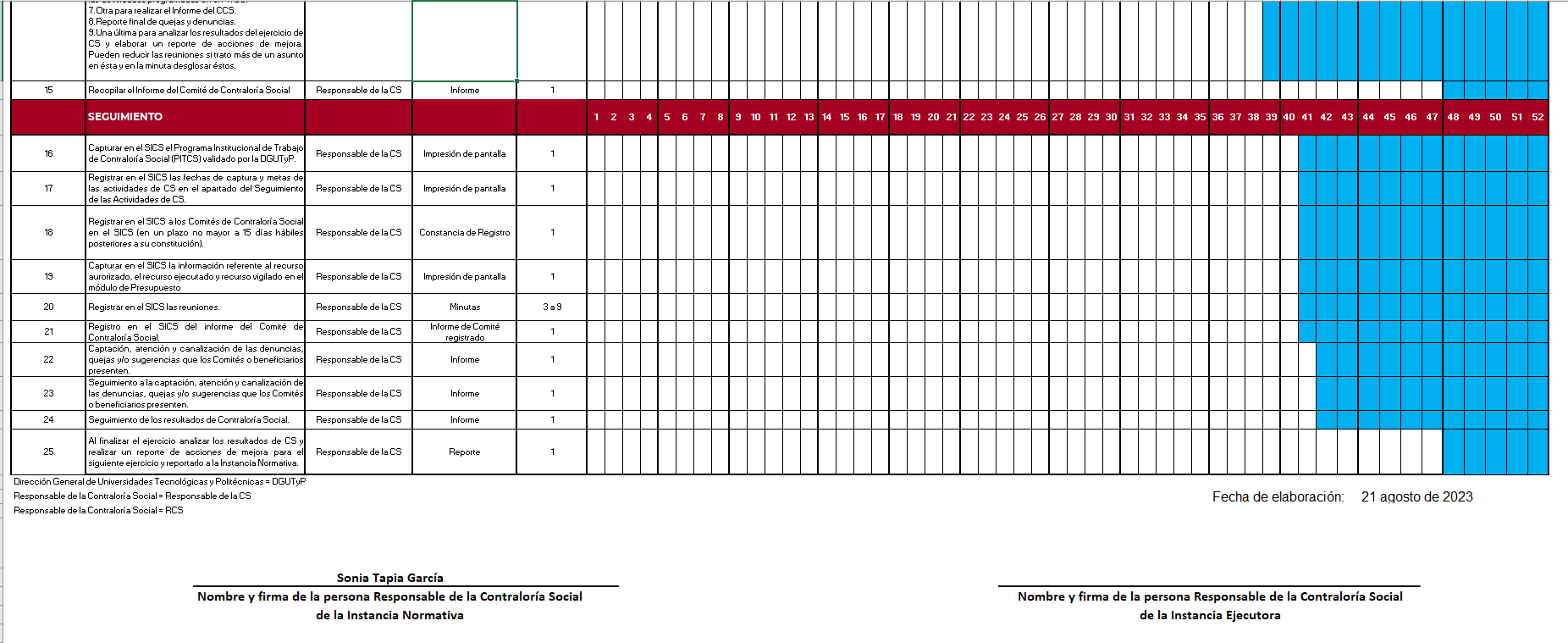 3.- Ingresar al Sistema Informático de Contraloría Social 
https://sics.funcionpublica.gob.mx
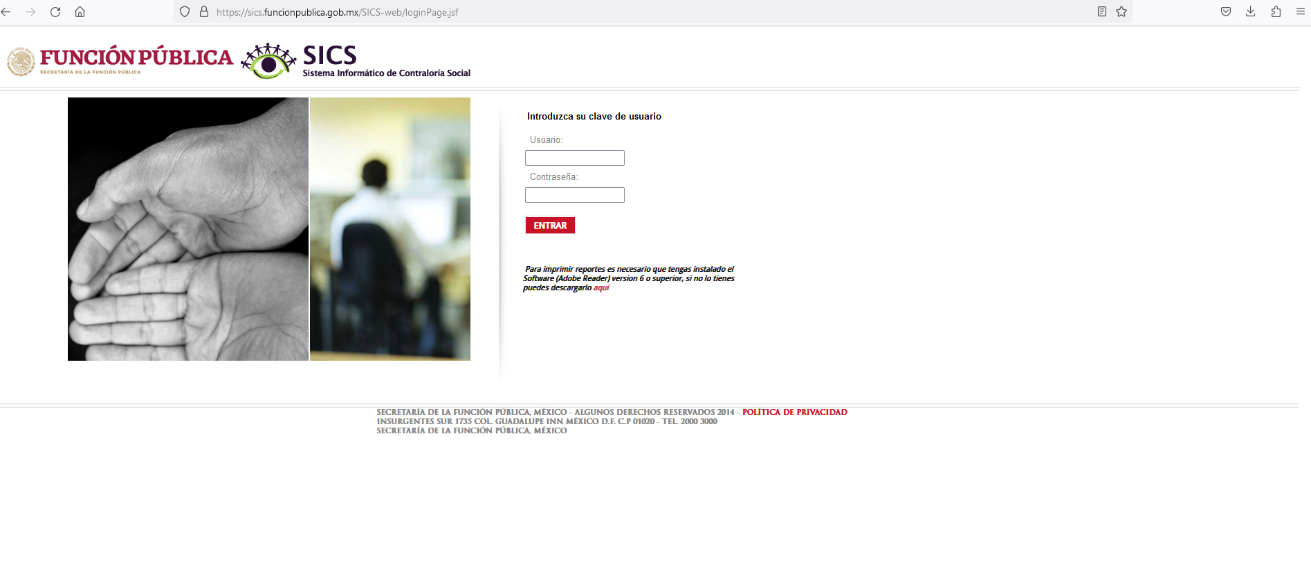 4.- Utilizar los datos de la Carta Responsiva la cual se firma, se escanea y se envía a stapia@nube.sep.gob.mx
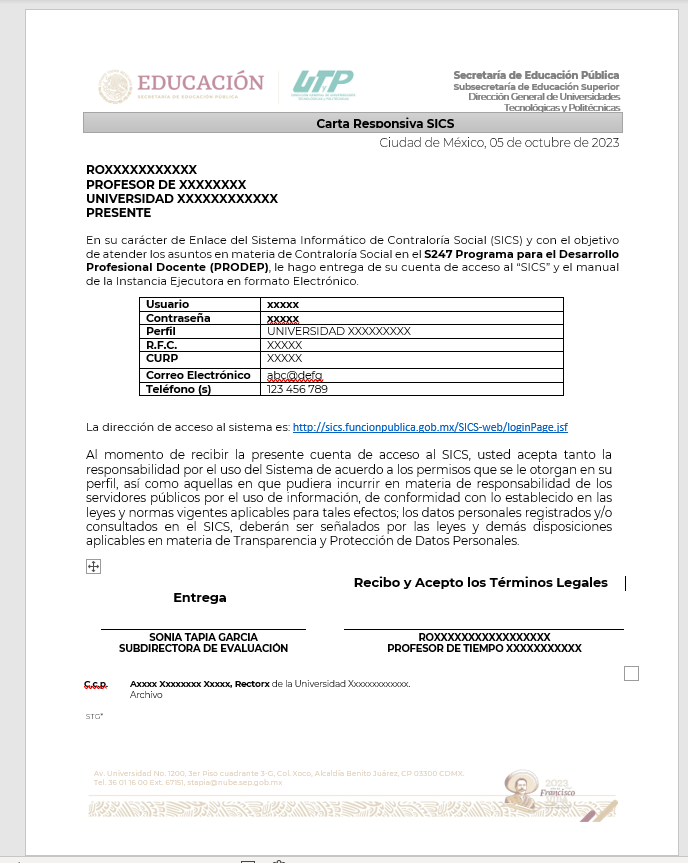 Una vez se despliegue los programas seleccione 2023 Programa para el Desarrollo Profesional Docente
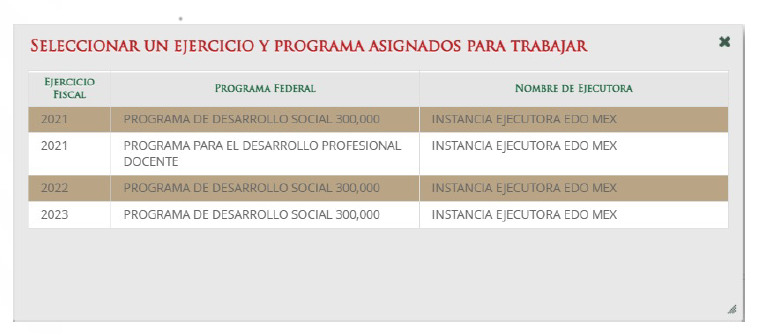 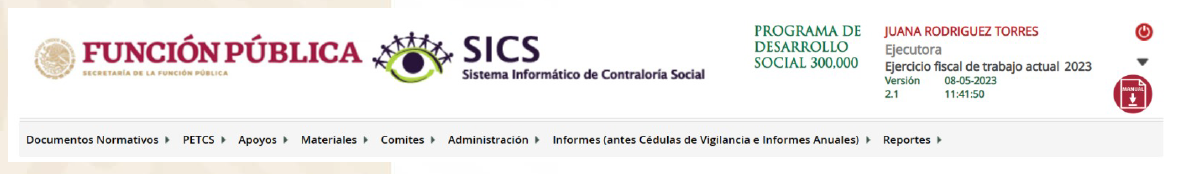 5.- Seleccionar PETCS elaborar PETCS
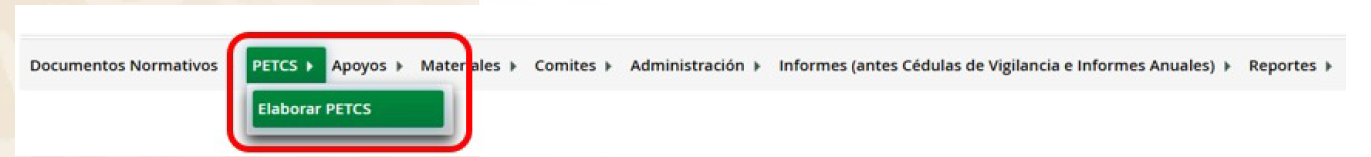 Se despliega la siguiente pantalla
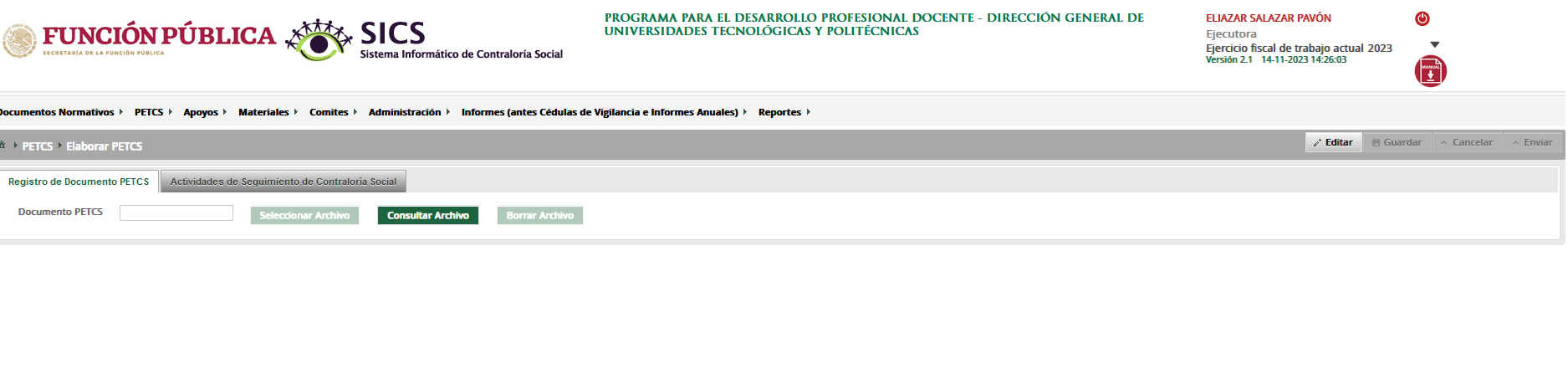 ***No se debe de dar enviar hasta que se tenga el PITCS cargado y las actividades***
Cargar el PITCS firmado (el nombre debe ser PITCS-UXXXX)
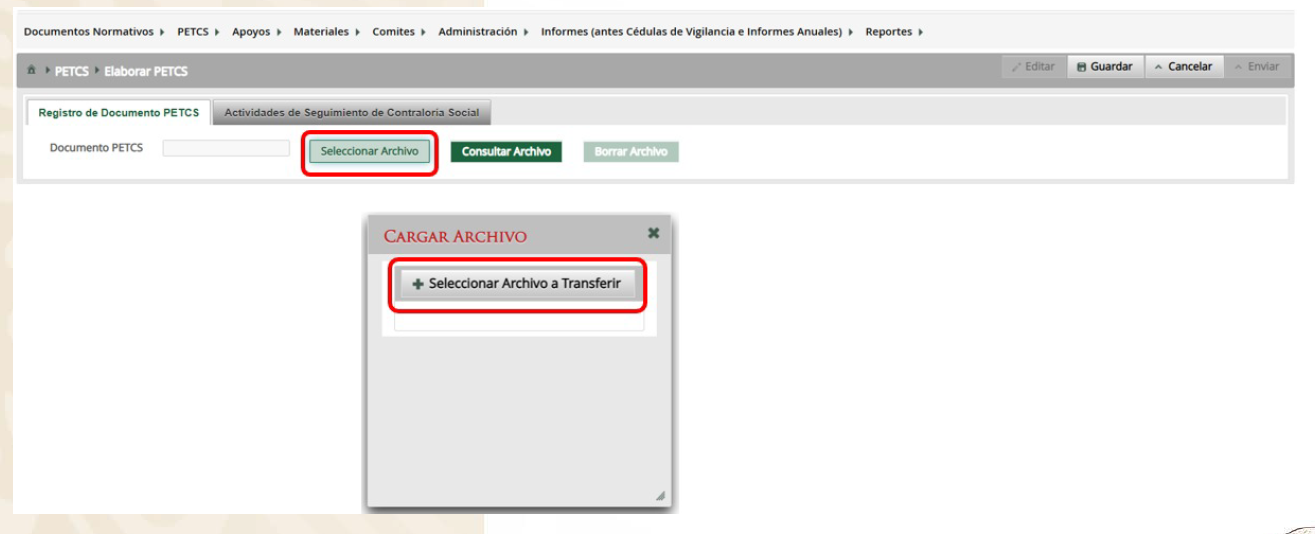 Pasar a actividades
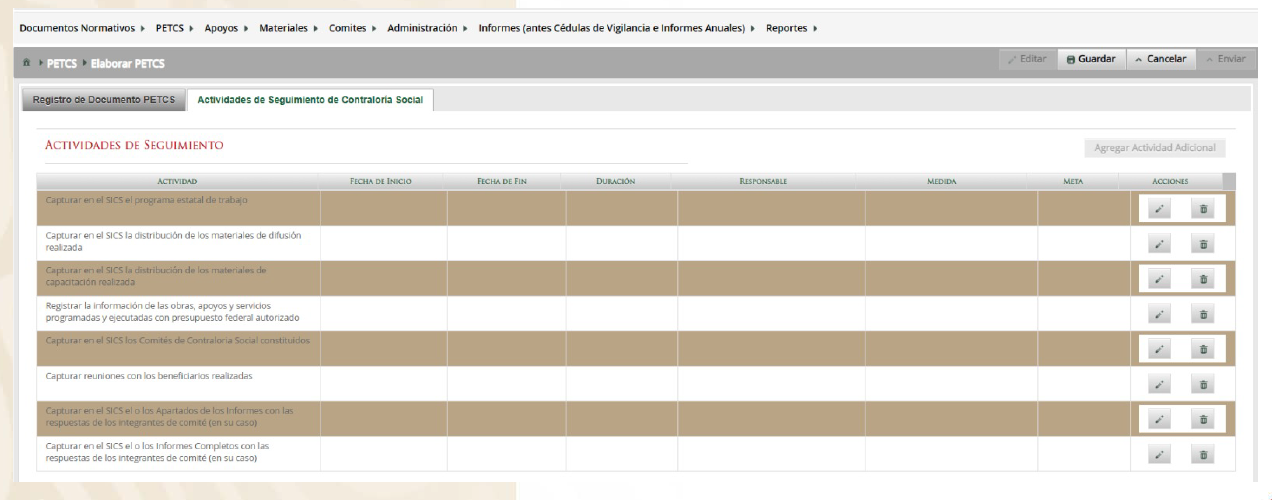 En cada actividad registrar de la siguiente manera:
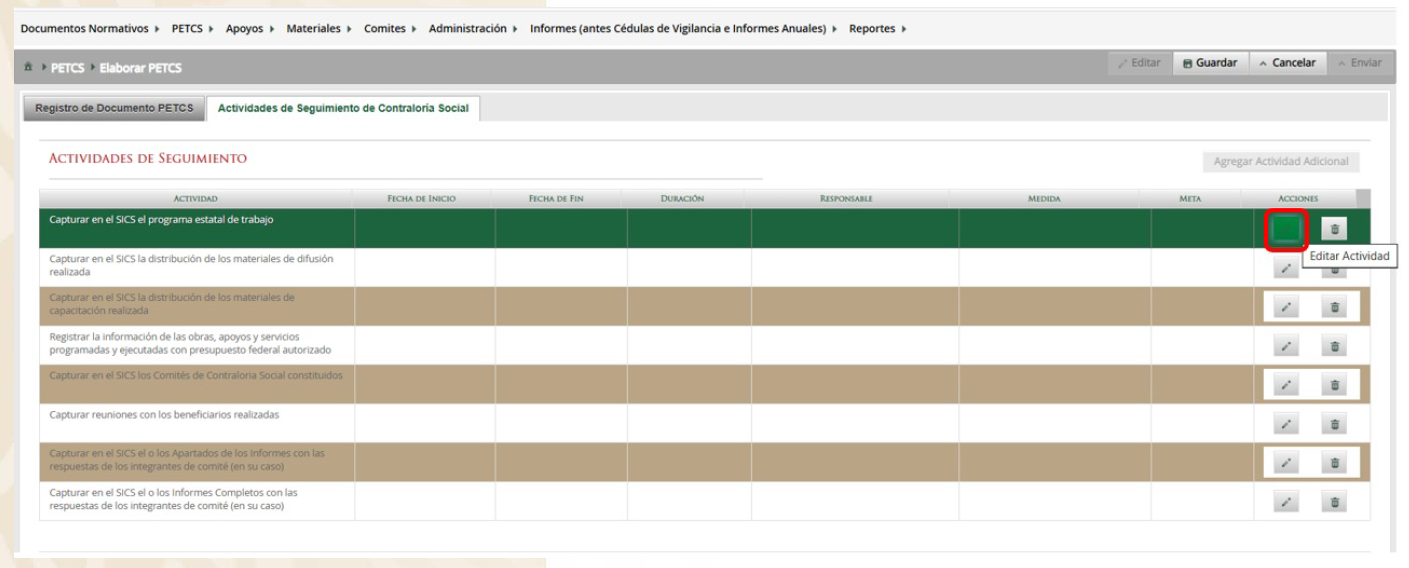 Para todas las actividades la fecha de inicio será: 04 de octubre
La fecha de fin: 31 de diciembre
Responsable: Instancia Ejecutora
Las Metas serán las siguientes:
En cada actividad se llena este cuadro
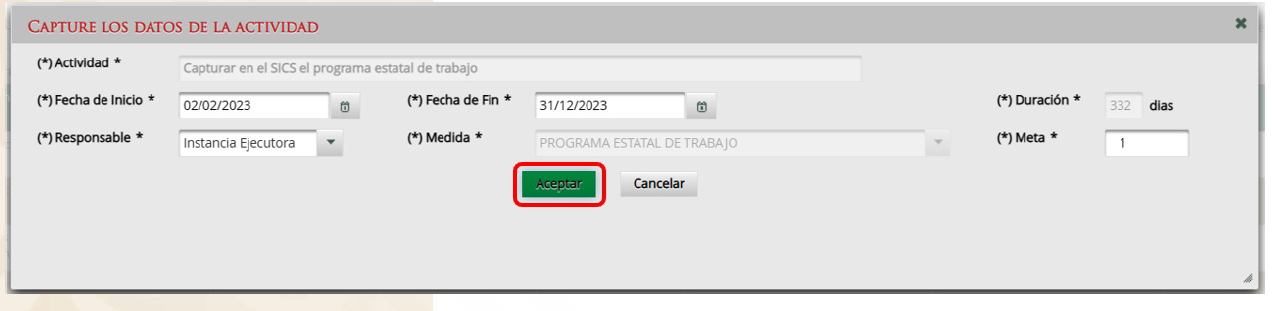 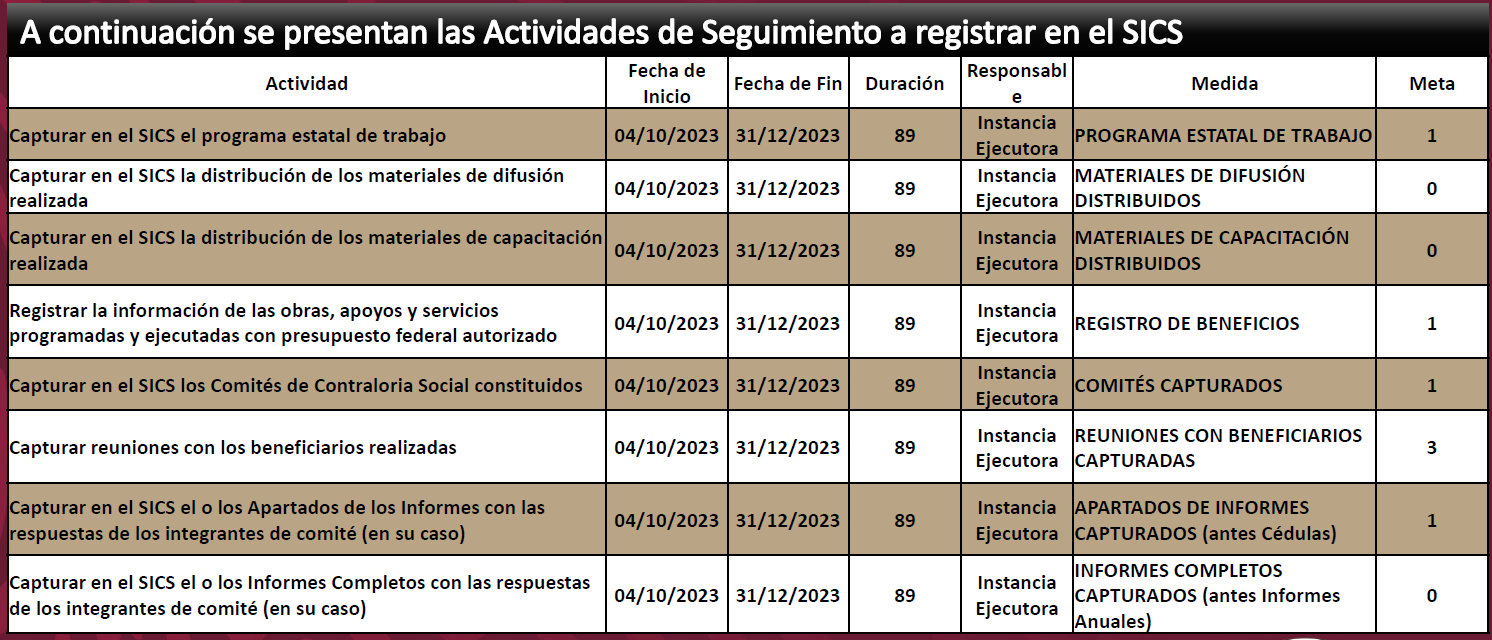 6.- Registrar Apoyos
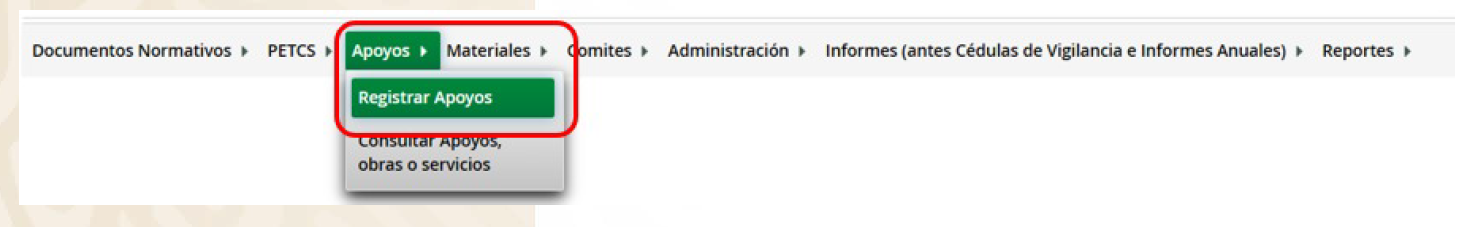 Registrar en la siguiente ventana:
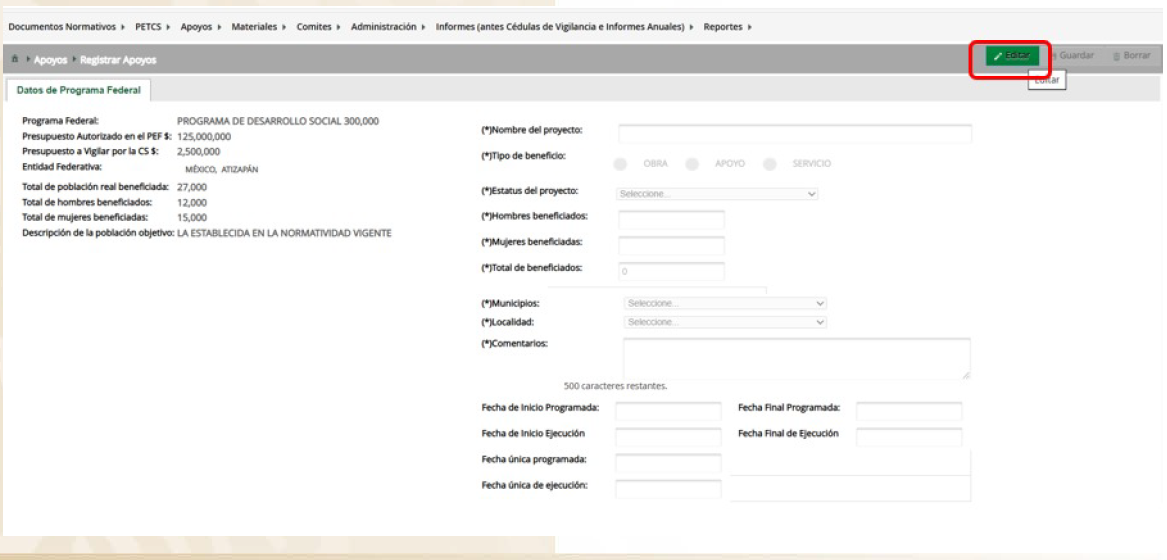 Nombre del Proyecto: Universidad Tecnológica de X-PRODEP 2023
Tipo de beneficio: Apoyo
Estatus del Proyecto: Iniciado
Fecha de inicio programada: 04/10/2023
Fecha final programada: 31/12/2023
Fecha de inicio de ejecución: 04/10/2023
Fecha final de ejecución: 31/12/2023
Una vez capturados los datos dar “Guardar”
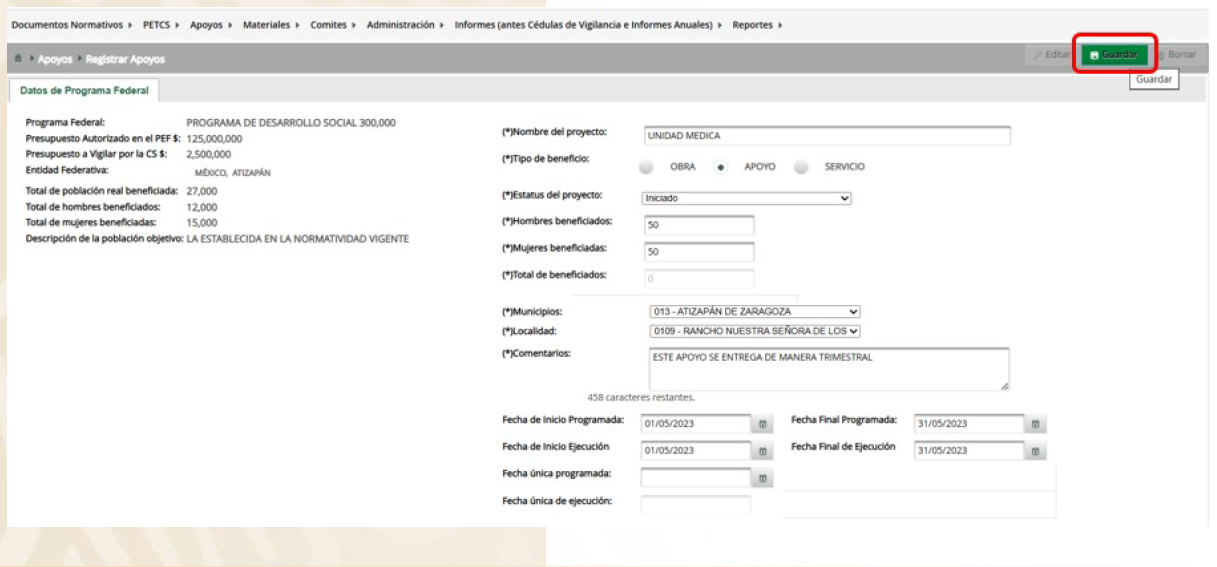 Registrar apoyos
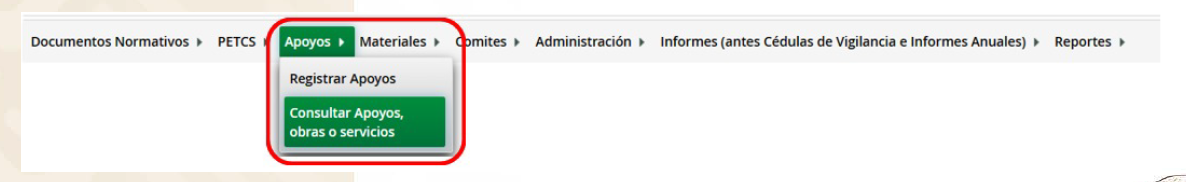 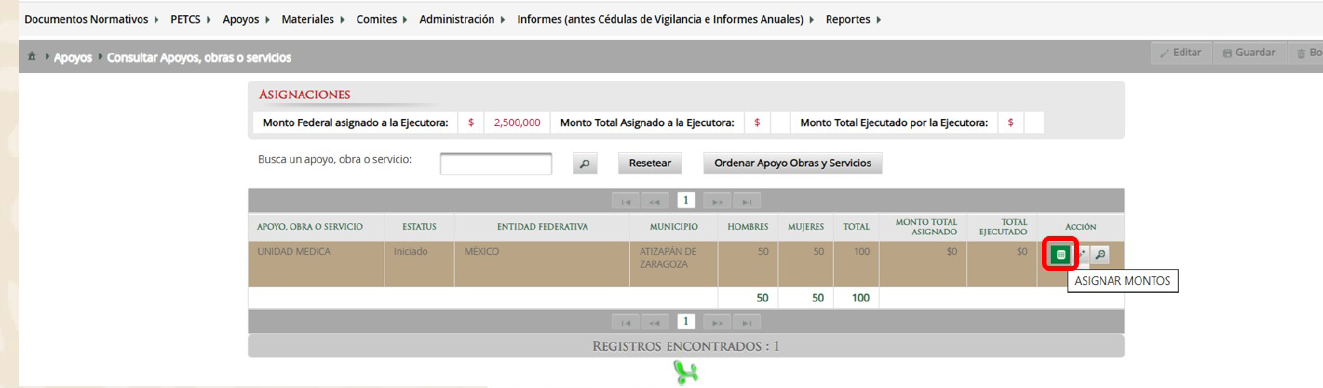 Dar clic en Editar 
Solo se captura recursos Federales 
Se registra cantidades enteras ya que el sistema no maneja ningún signo de pesos, comas ni puntos
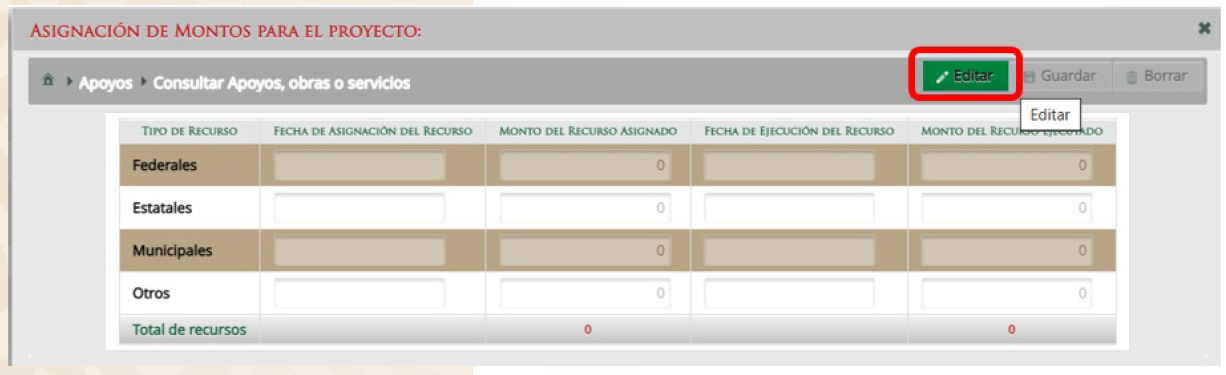 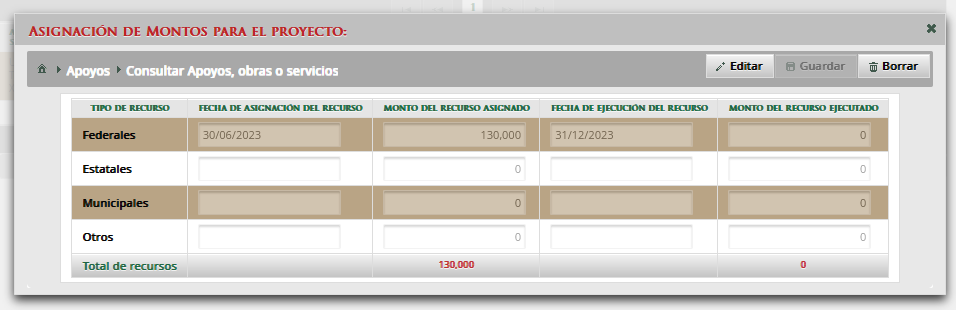 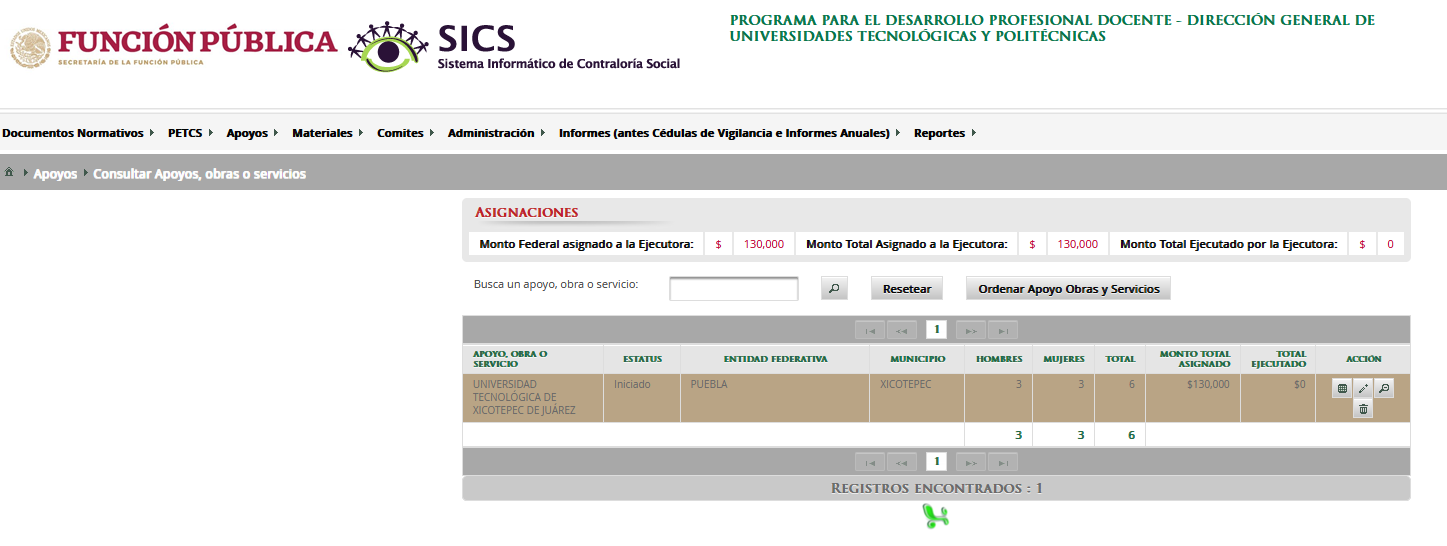 7.- Registrar Comité
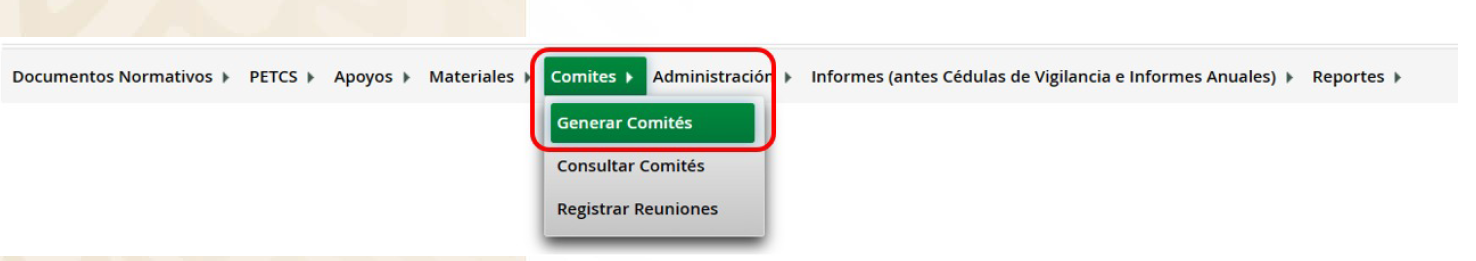 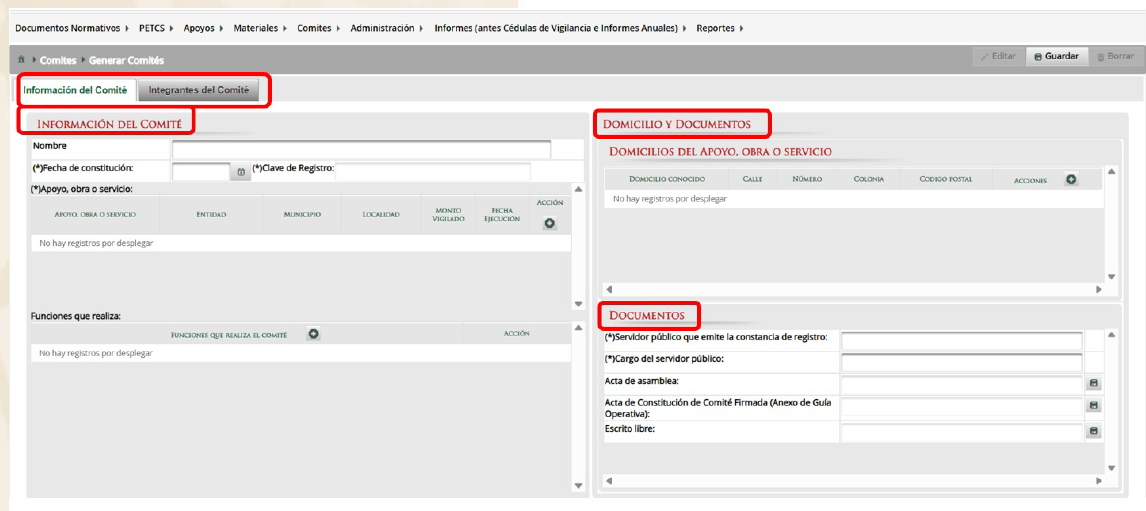 Nombre del Comité: Universidad XXXXX XXXX-CCS-PRODEP 2023
Apoyo, obra o servicio presione en el símbolo de suma; se abre un recuadro con el apoyo dar aceptar
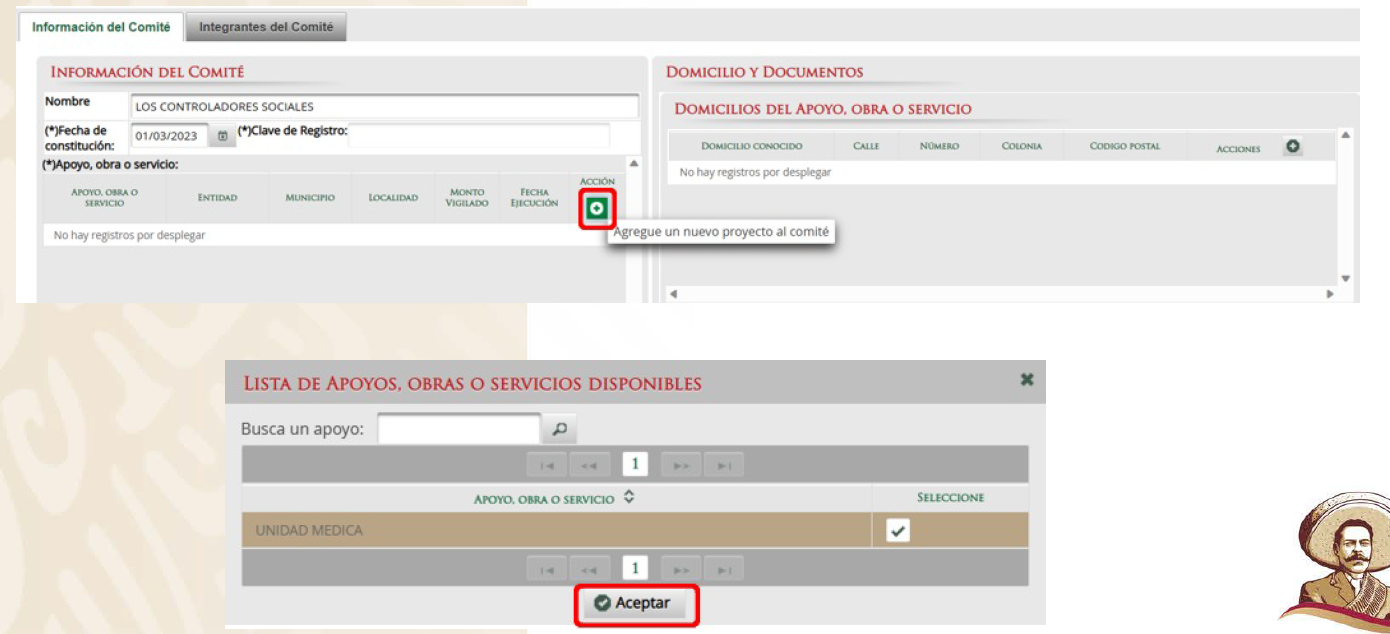 En Funciones que realiza se despliega lista al dar clic en el botón verde, seleccionar
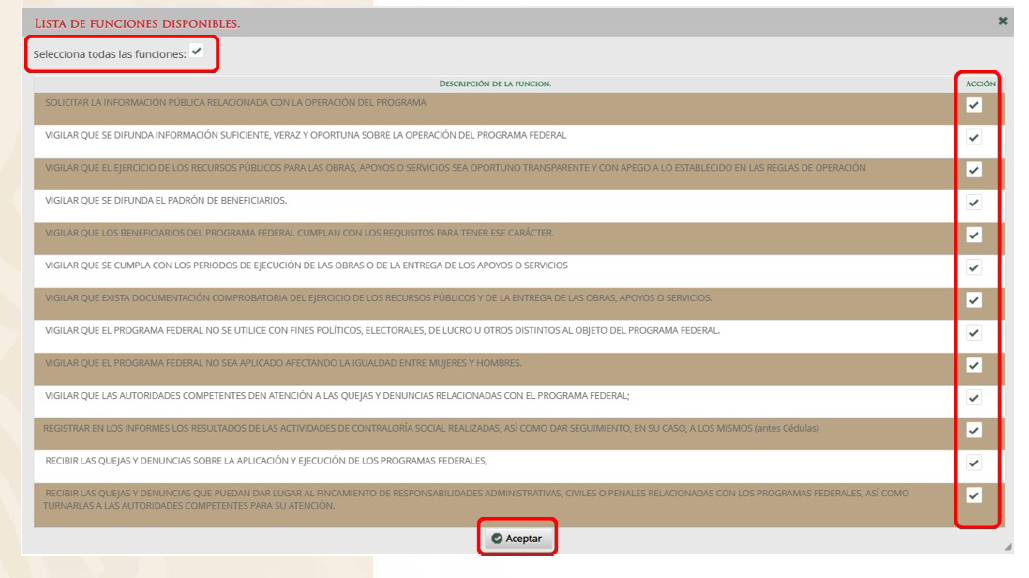 Llene la sección Domicilios del Apoyo, obra o servicio con la información de la Universidad
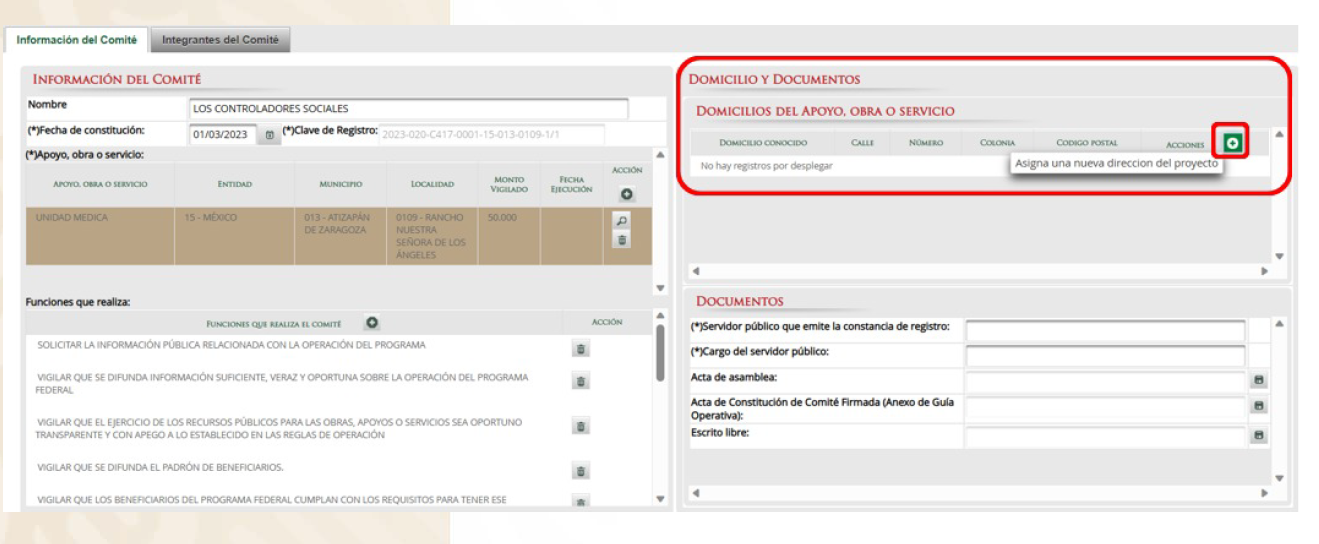 Registre los documentos
Servidor público: Enlace de CS de la Universidad
Cargo del servidor público: su cargo dentro de la Universidad
Acta de Asamblea: Formato A2 con nombre A2-1 UX XXX
Acta de Constitución de comité: Formato A3 con nombre A3 UX XXXX
Escrito Libre: Formato A3 con nombre A3 UX XXXX
Sección Integrantes del Comité
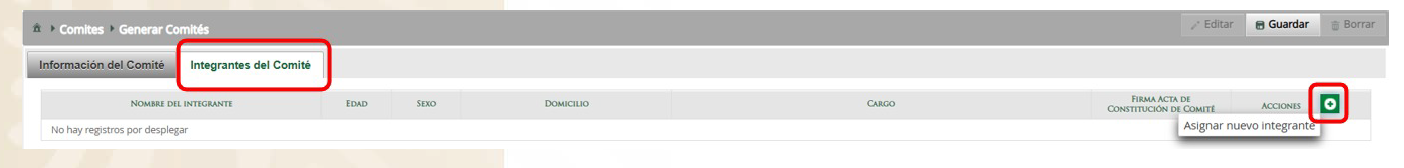 Llenar por cada integrante del Comité
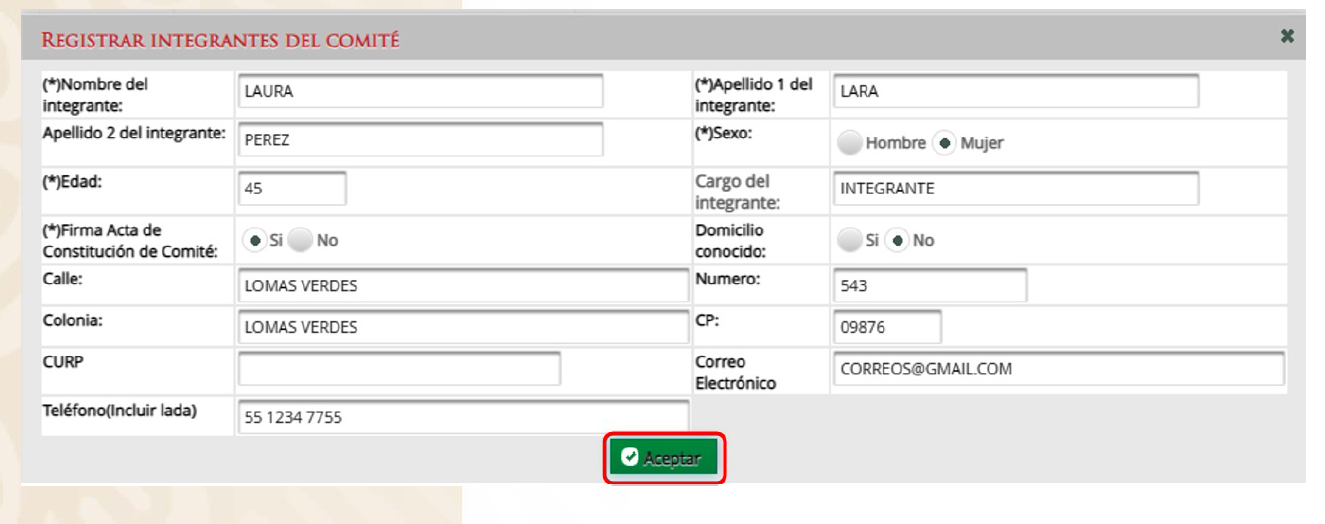 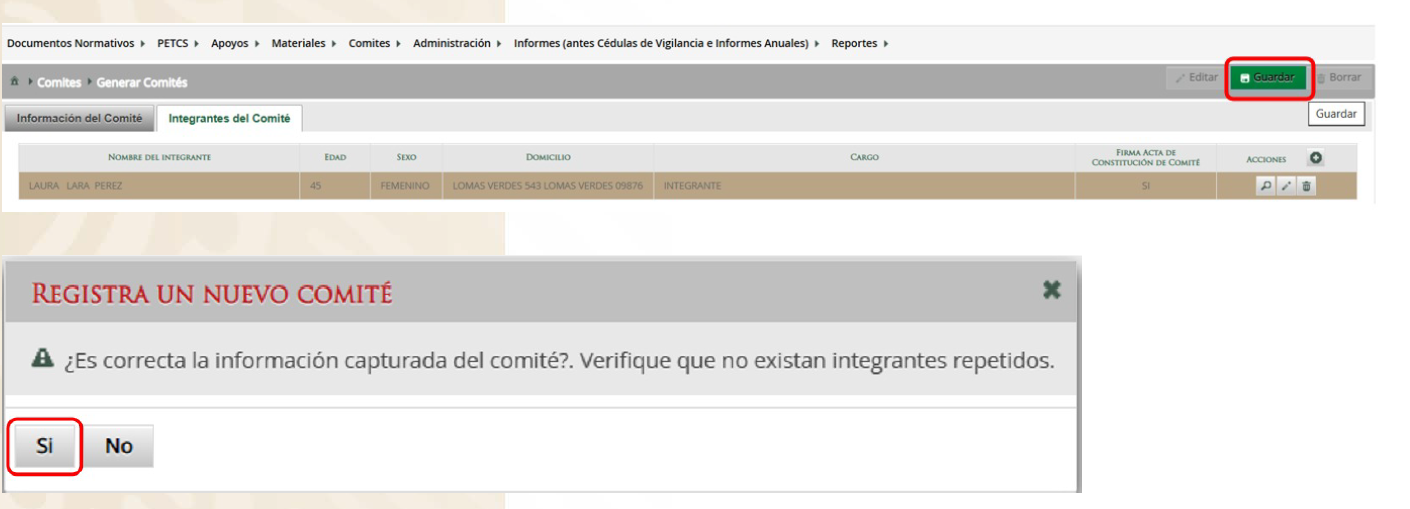 Una vez capturado el Comité podrá imprimir la constancia de Registro
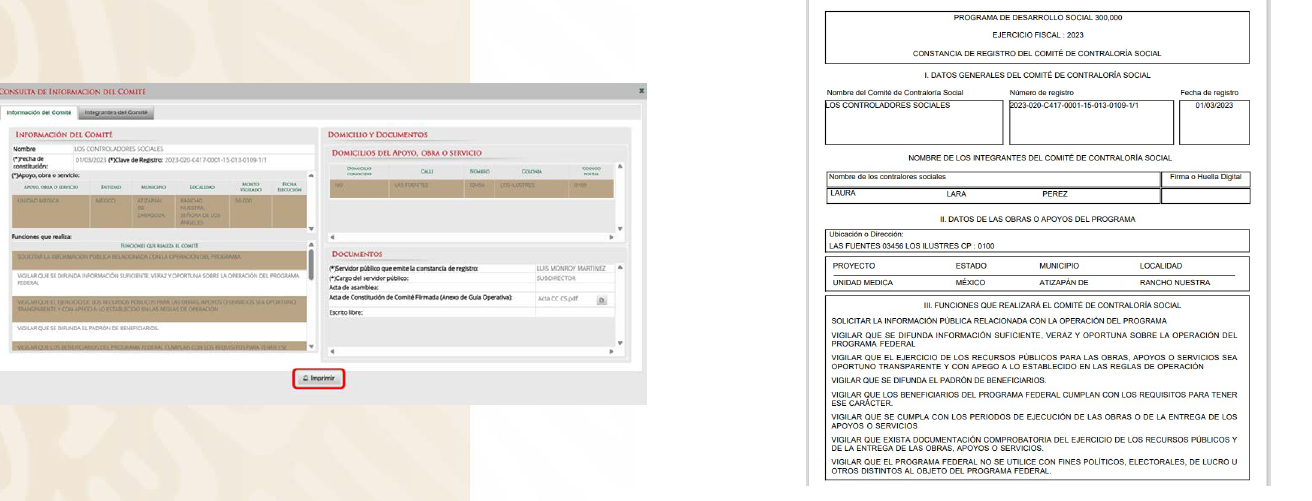 8.- Registrar Reuniones
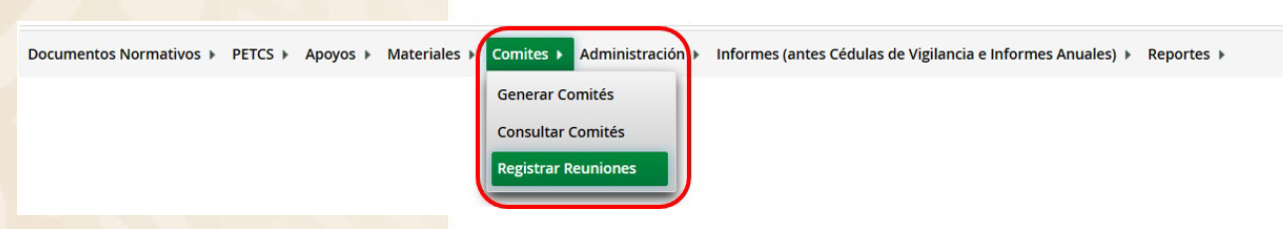 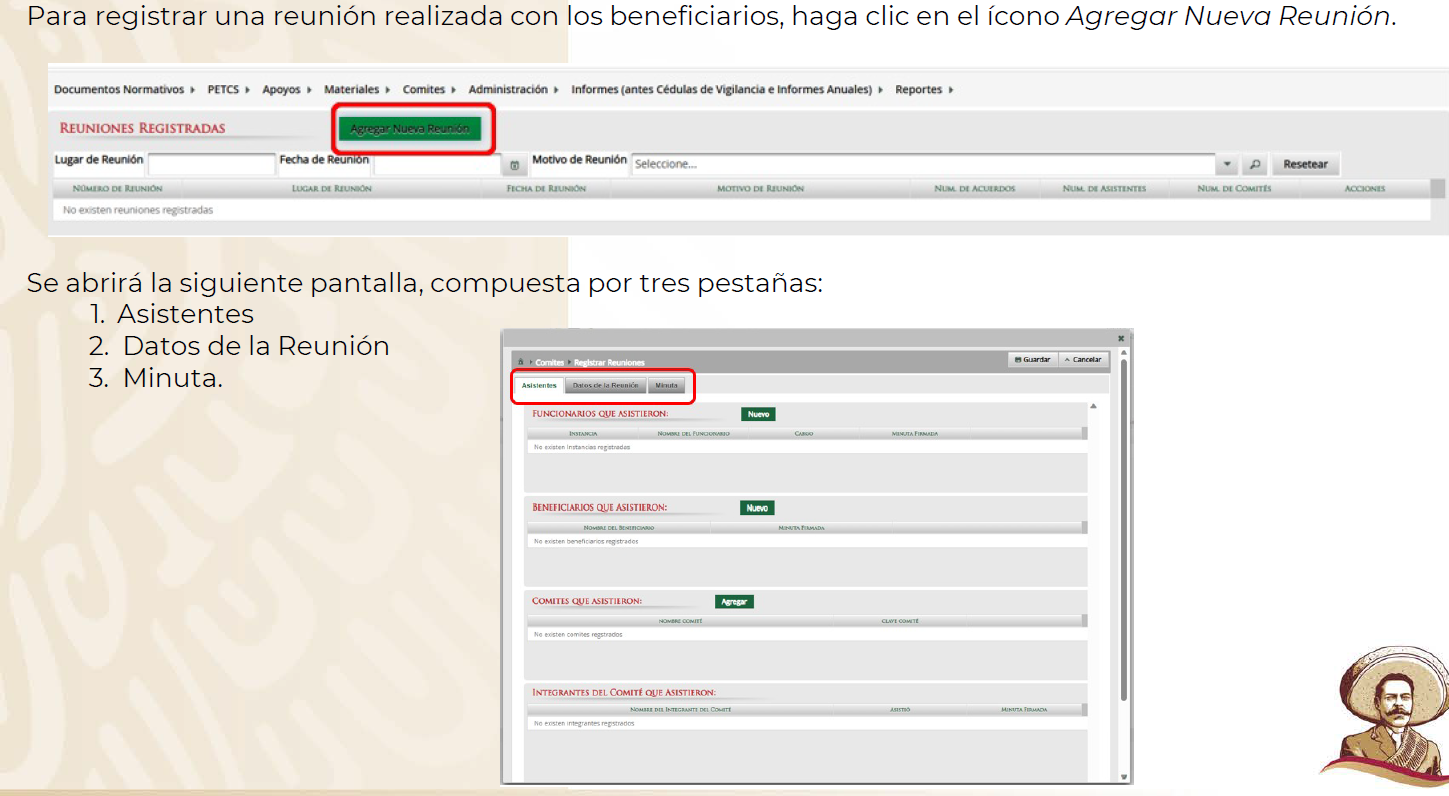 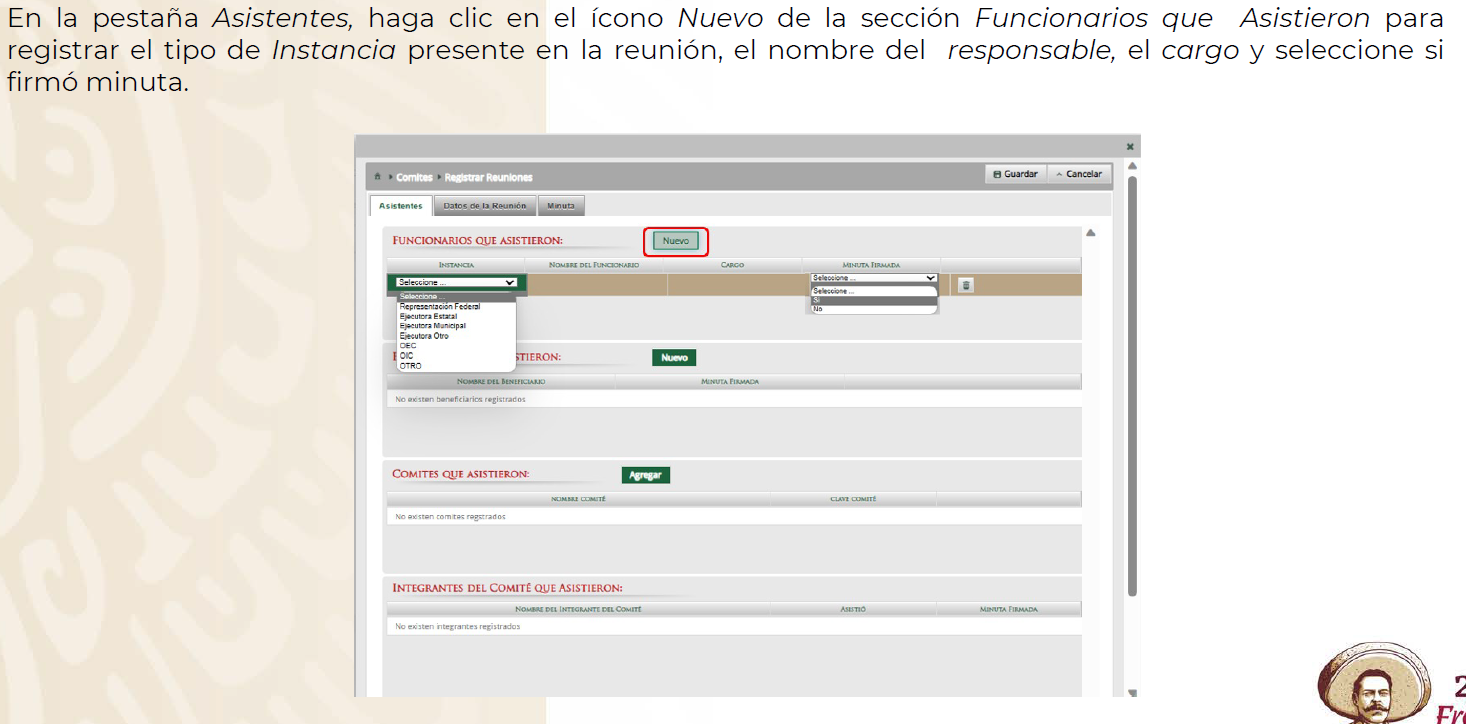 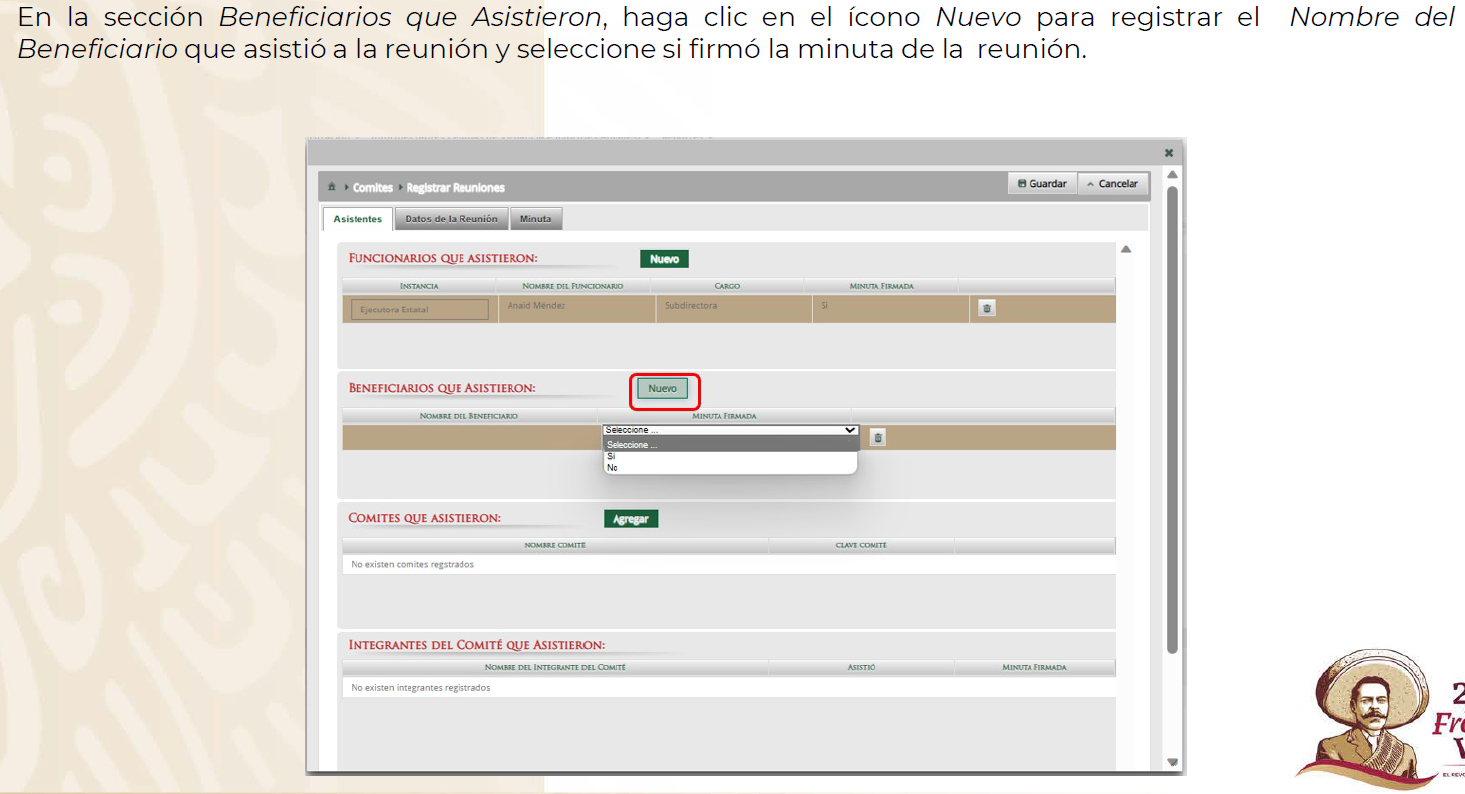 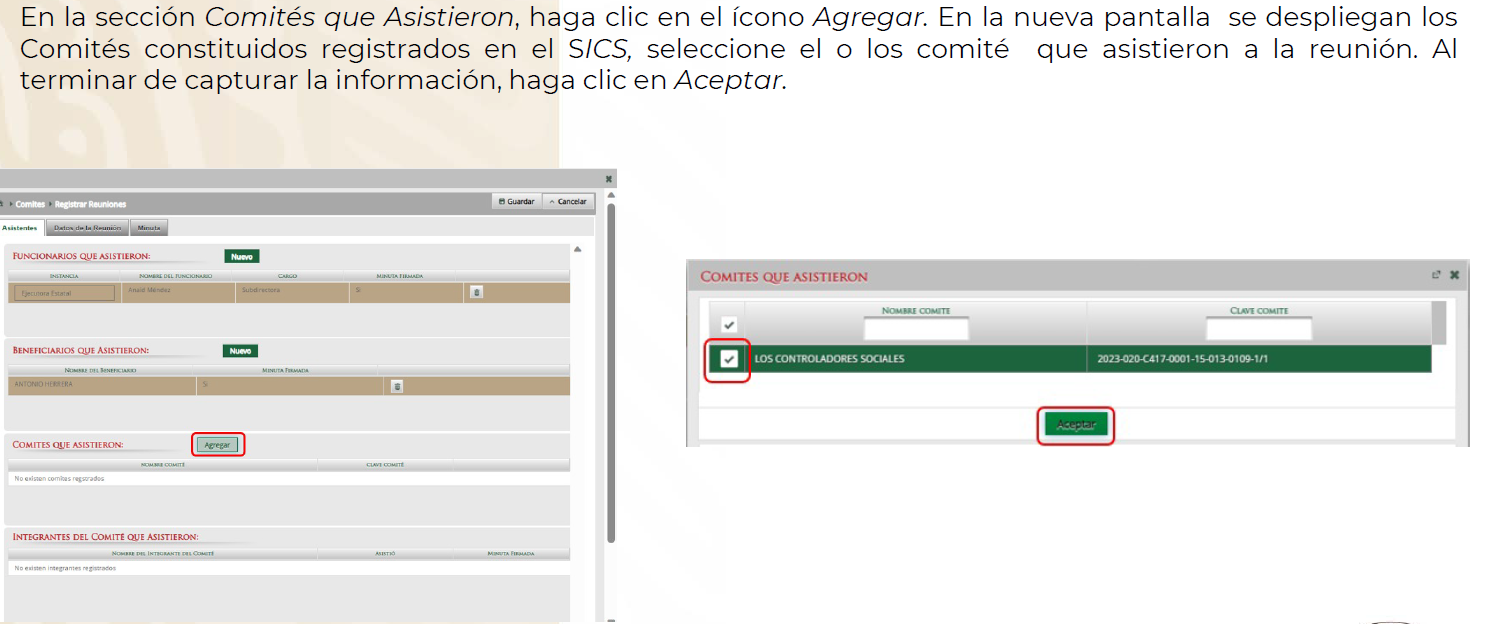 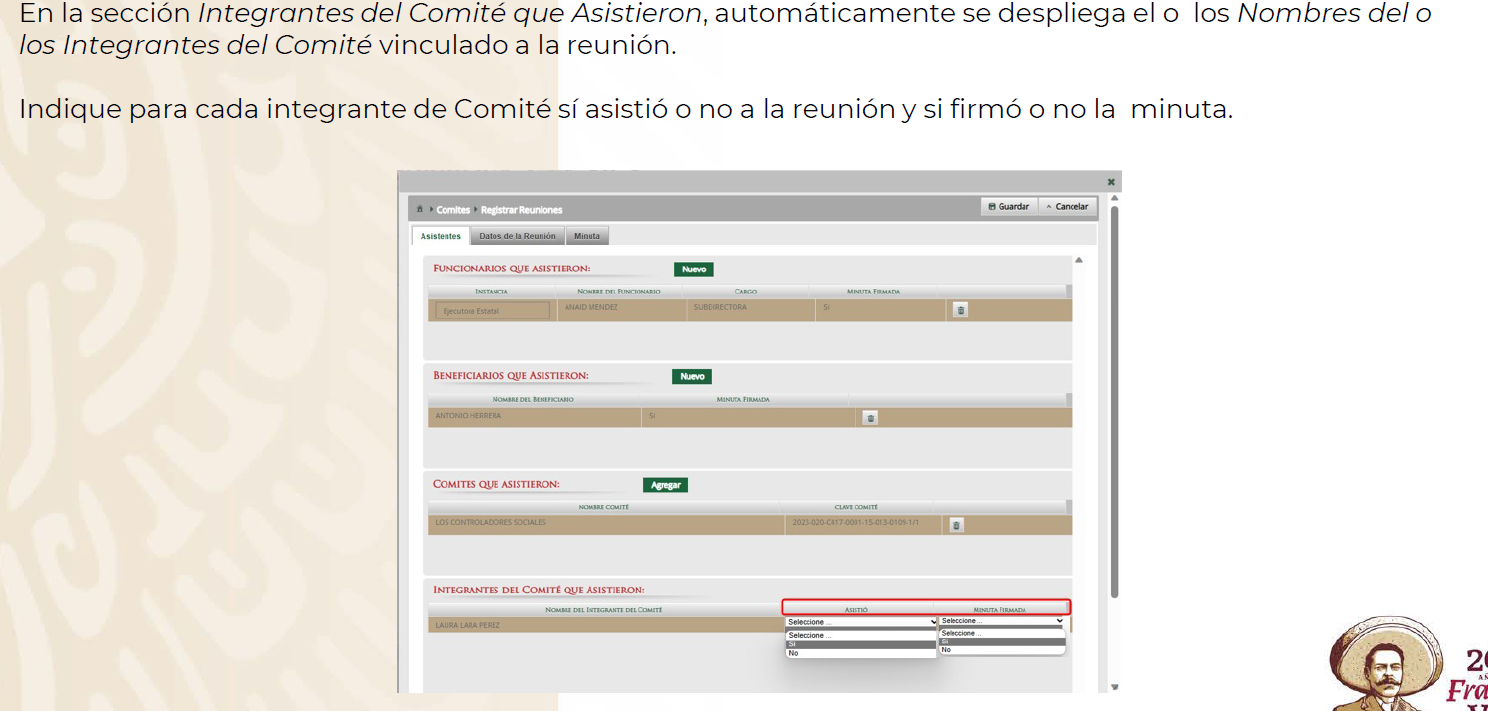 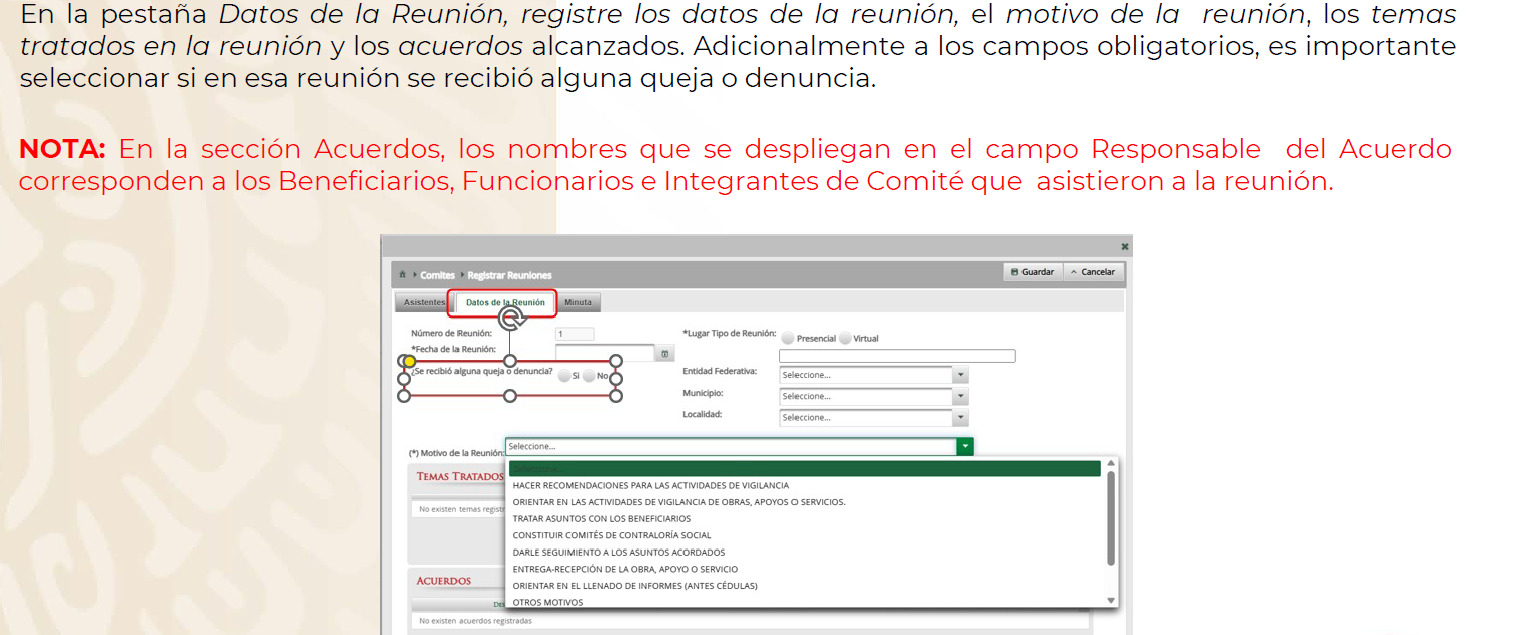 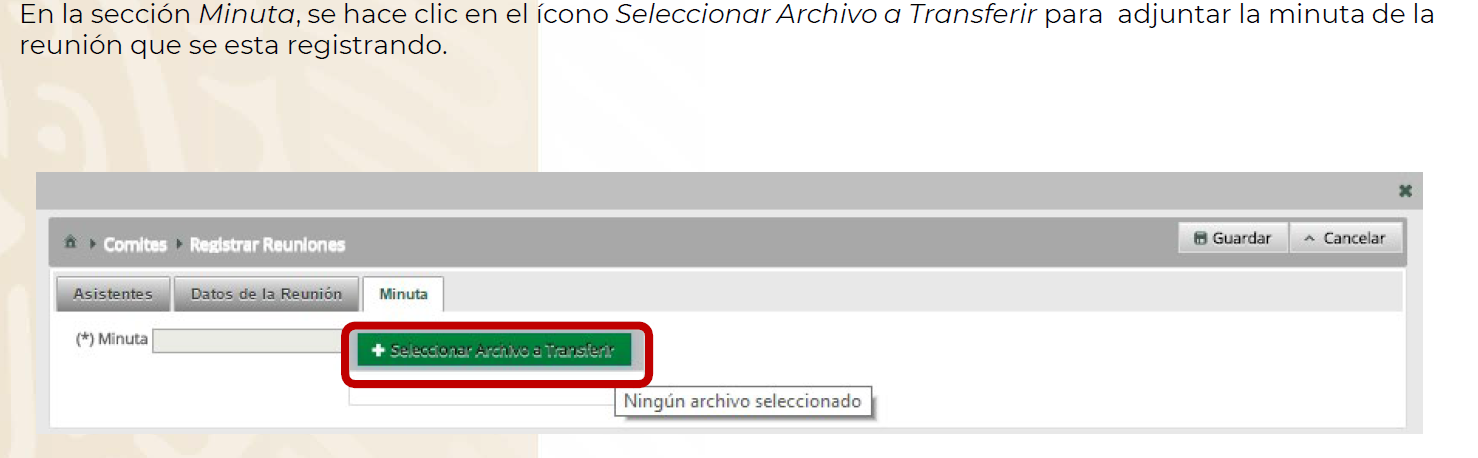 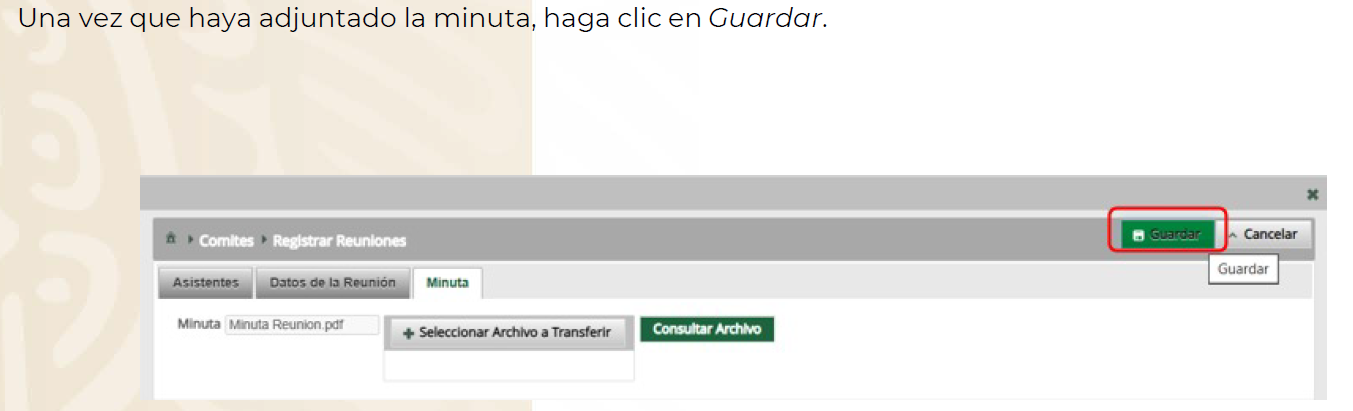 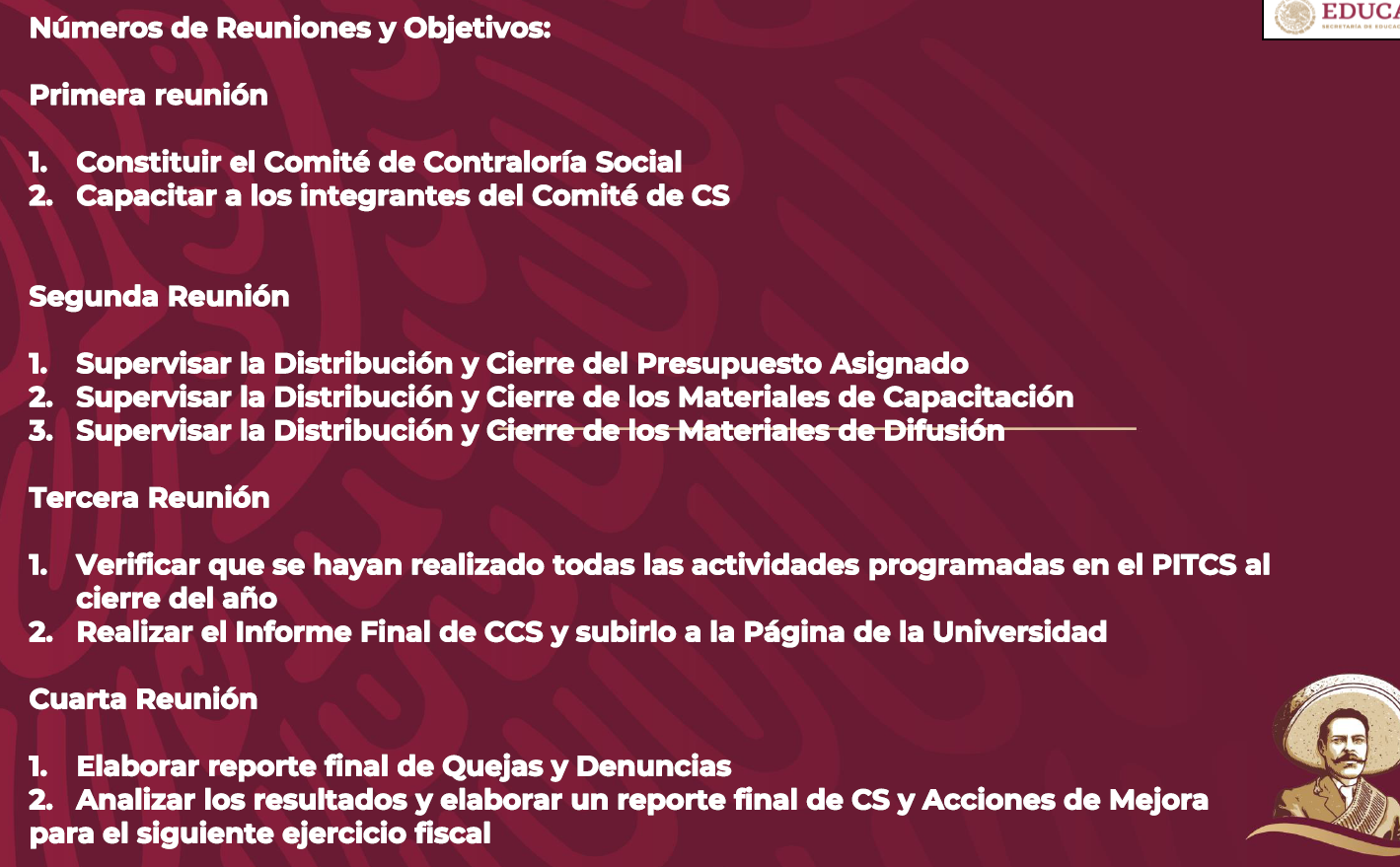 A2-1-PRODEP-UX XXX
A2-2-PRODEP-UX XXX
A2-3-PRODEP-UX XXX
A2-4-PRODEP-UX XXX
9.- Cierre del Presupuesto Asignado
Antes de llenar el Informe final cerciorarse de la cantidad final ejercida en el apartado apoyos
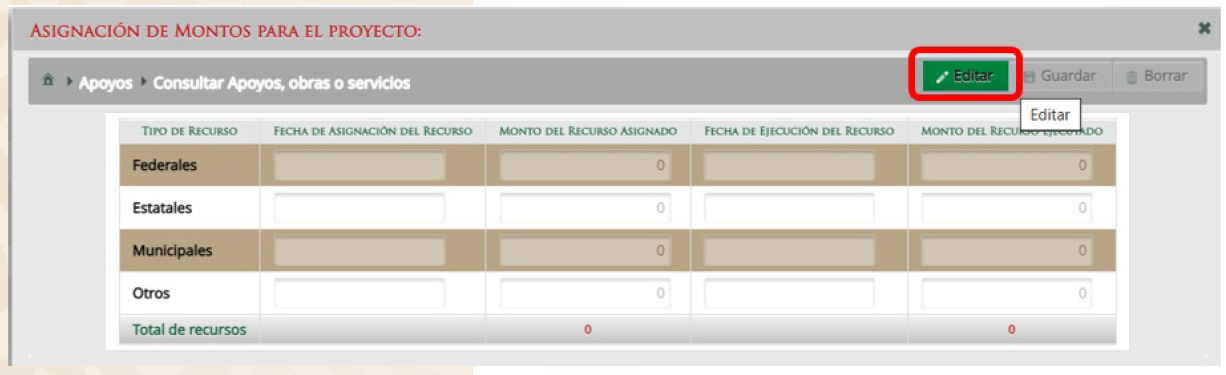 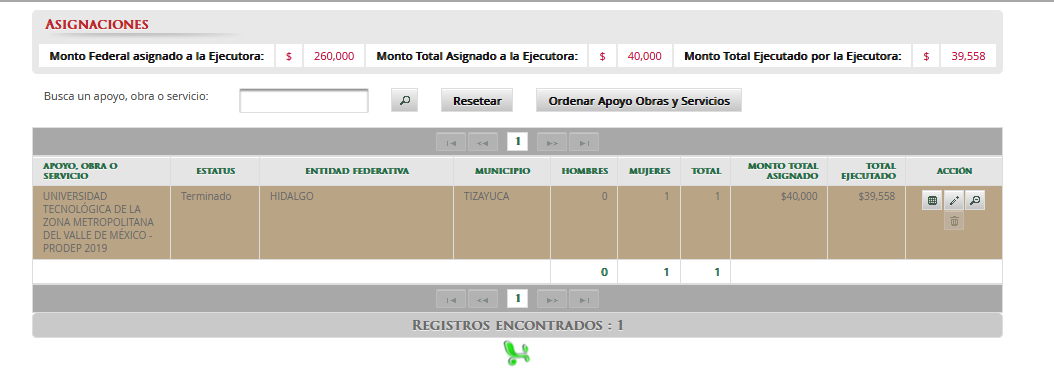 10.- Capturar Informe
Aquí se traslada los datos del formato Anexo 6:
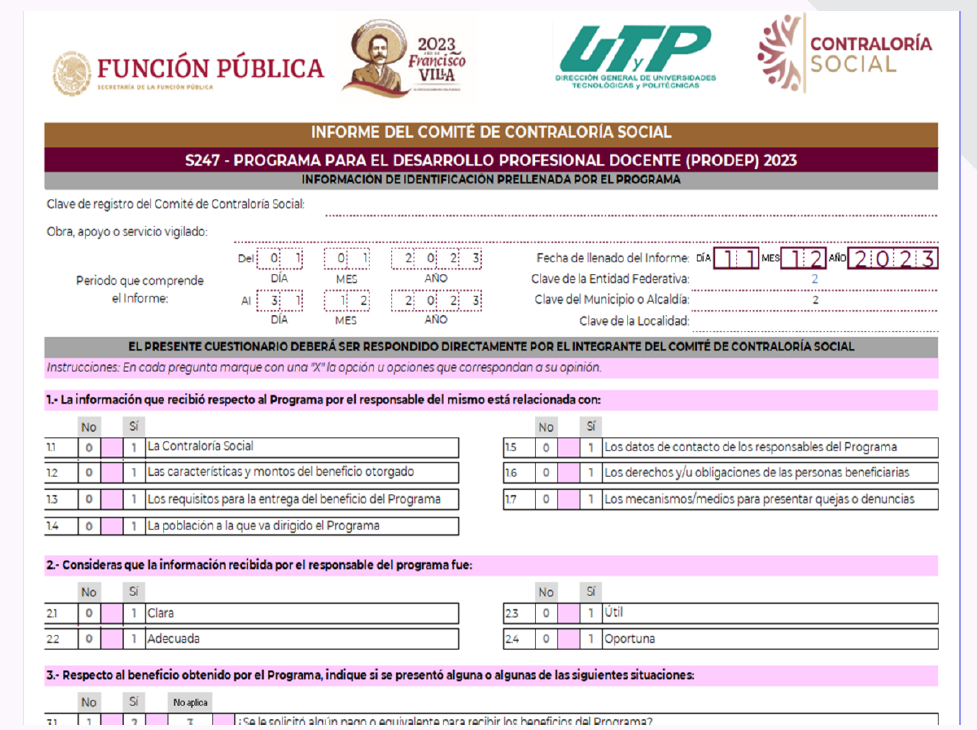 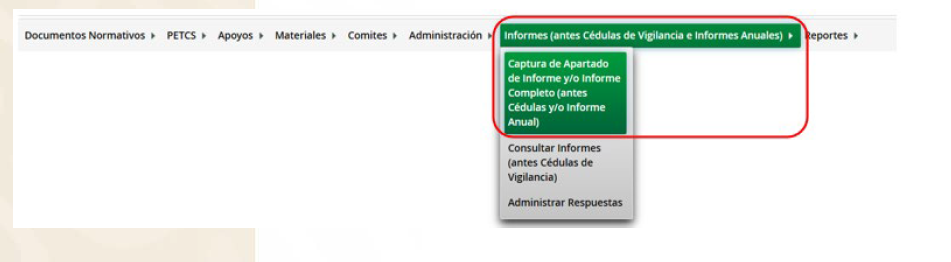 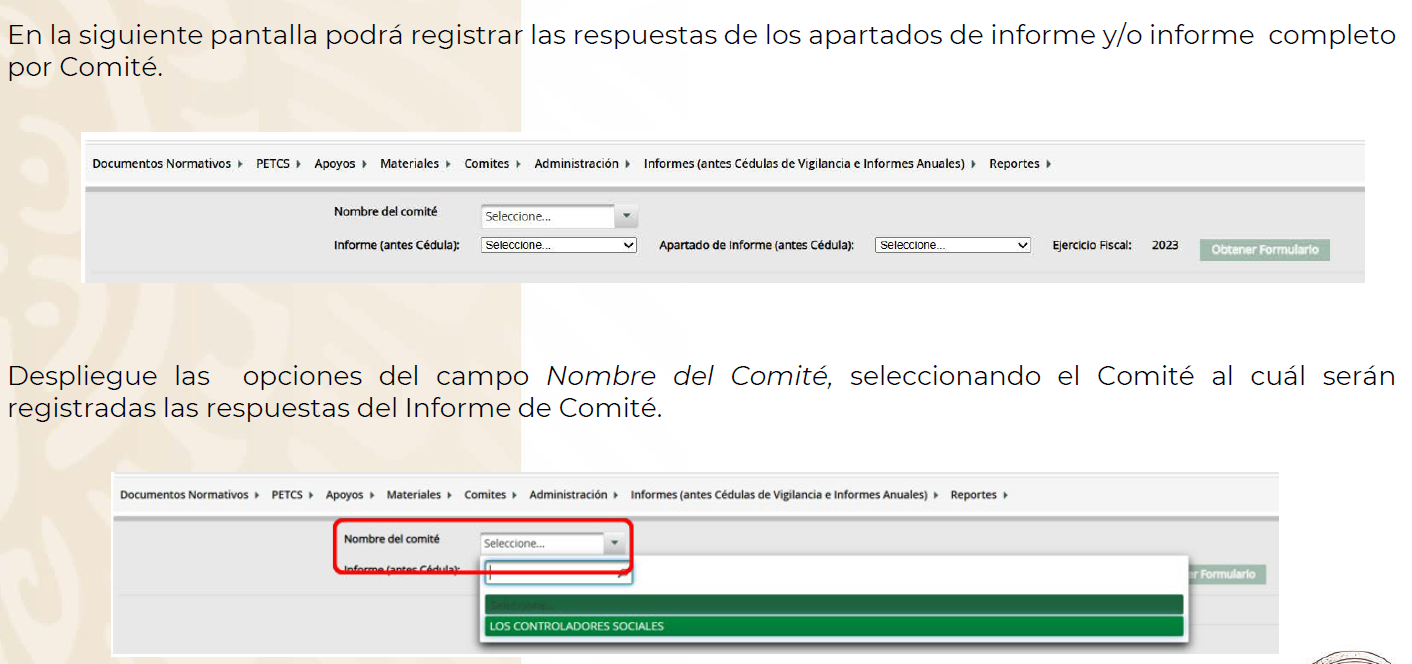 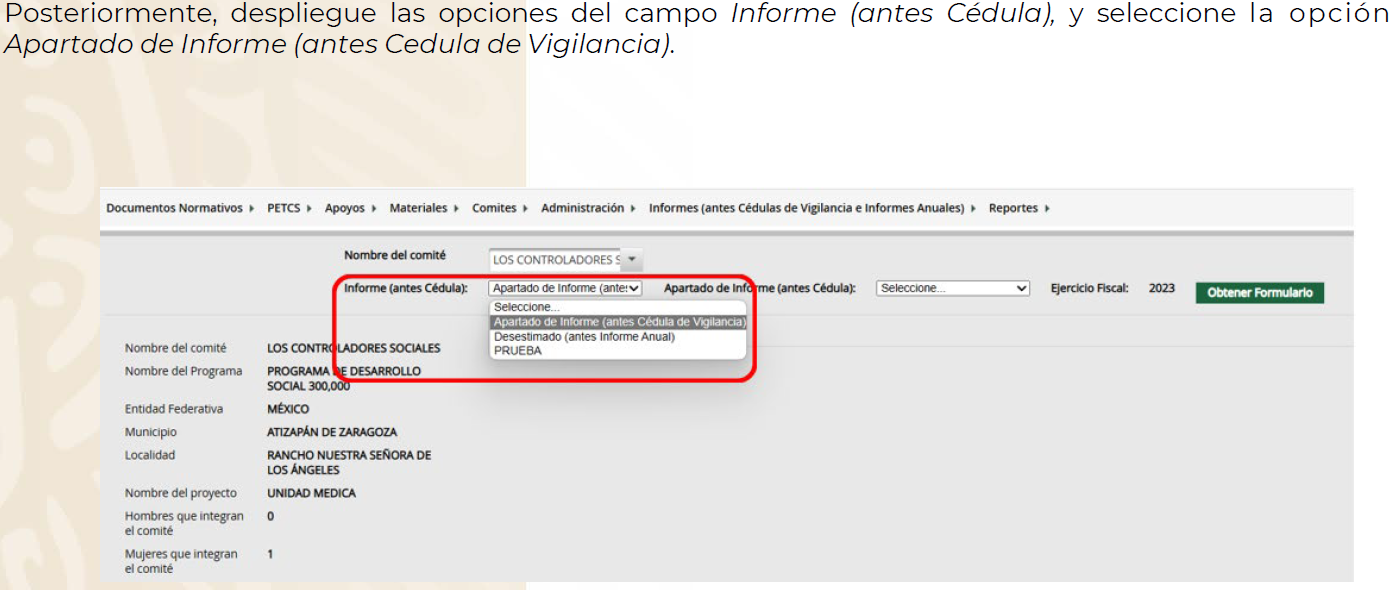 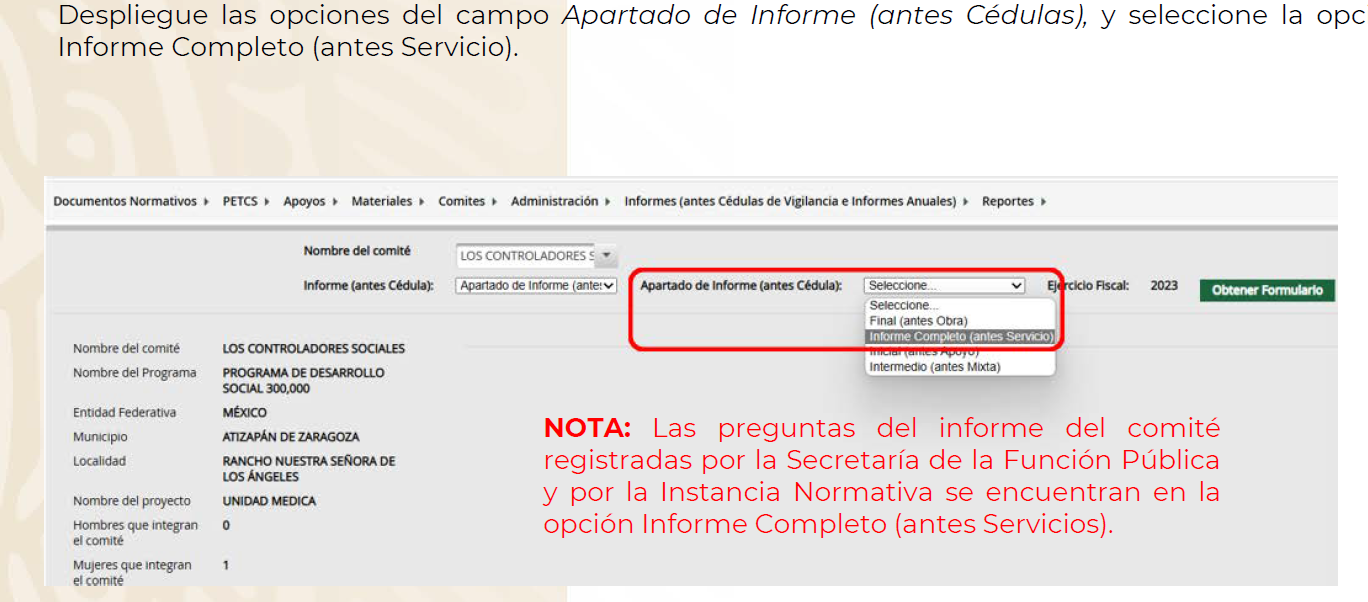 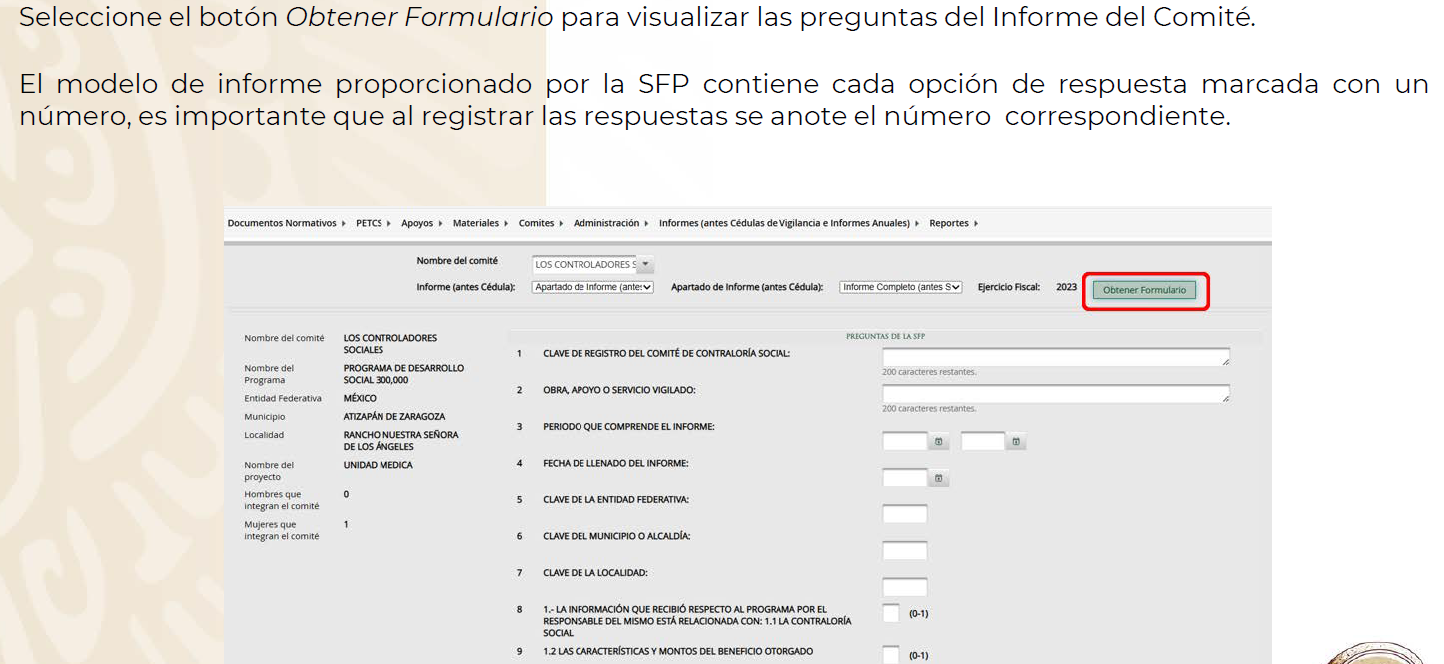 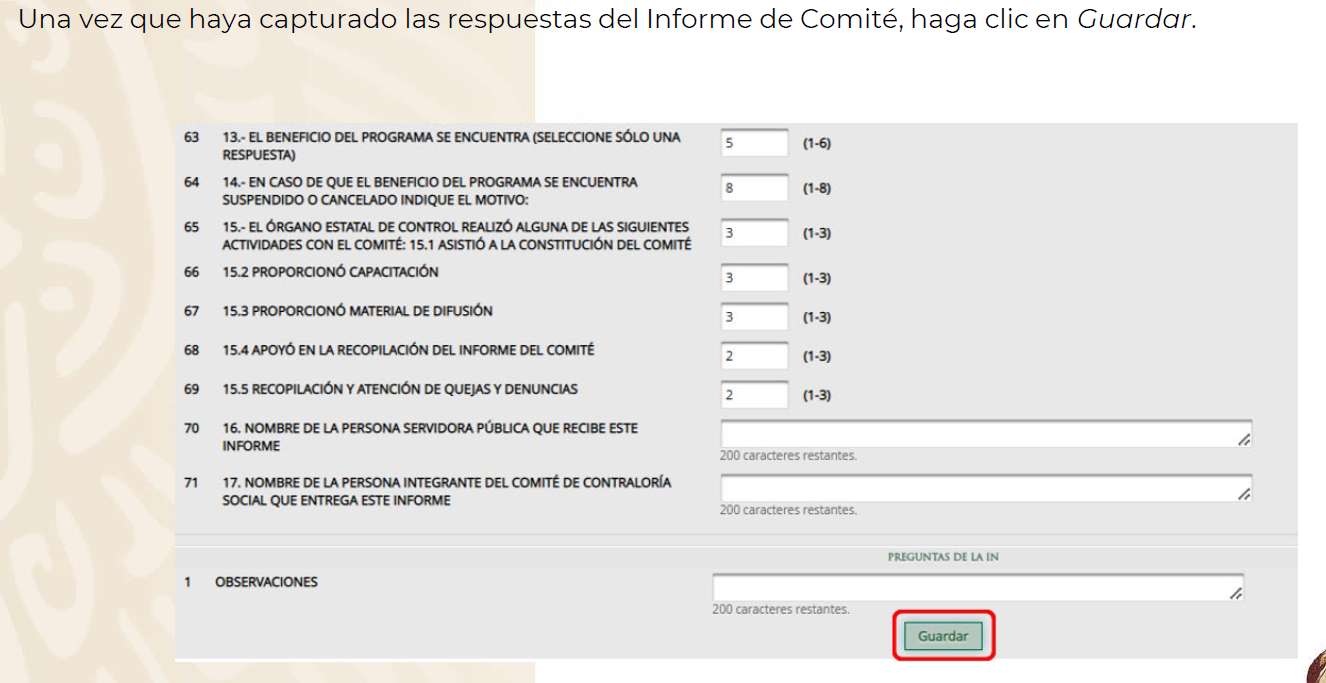 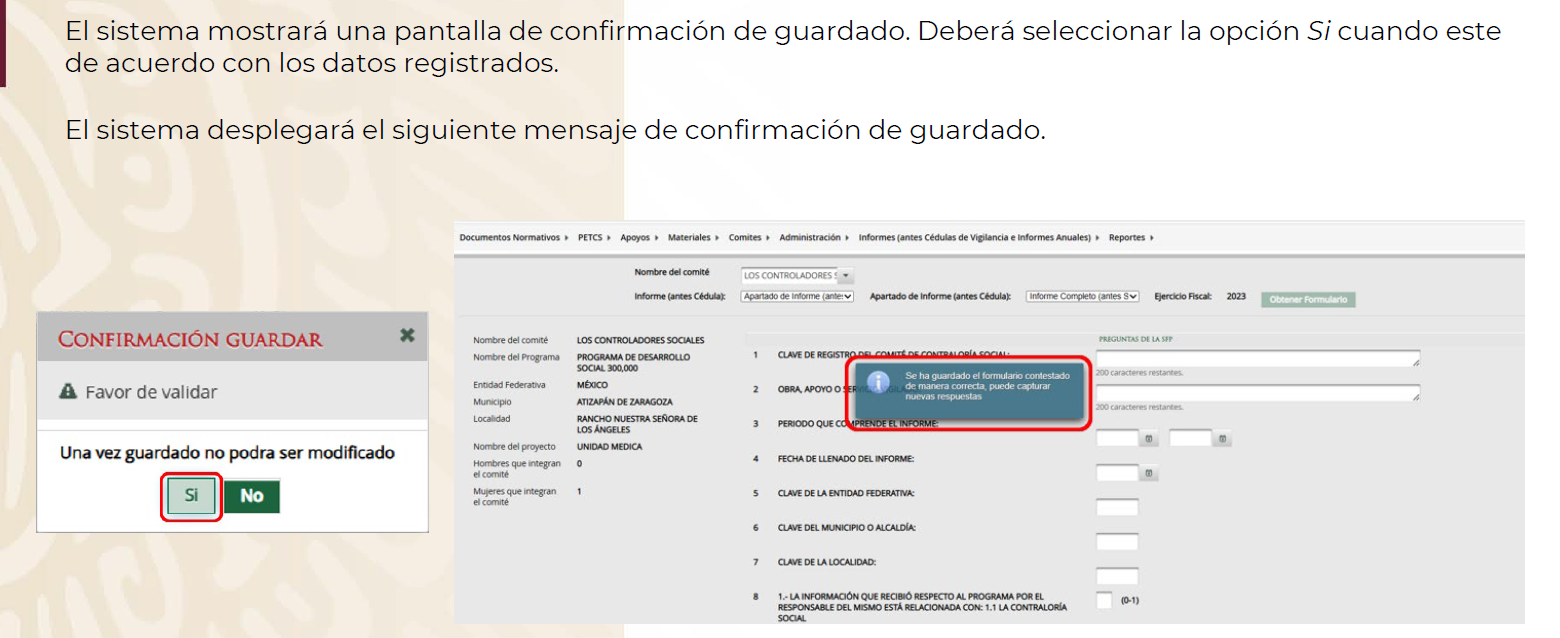 Fuentes:
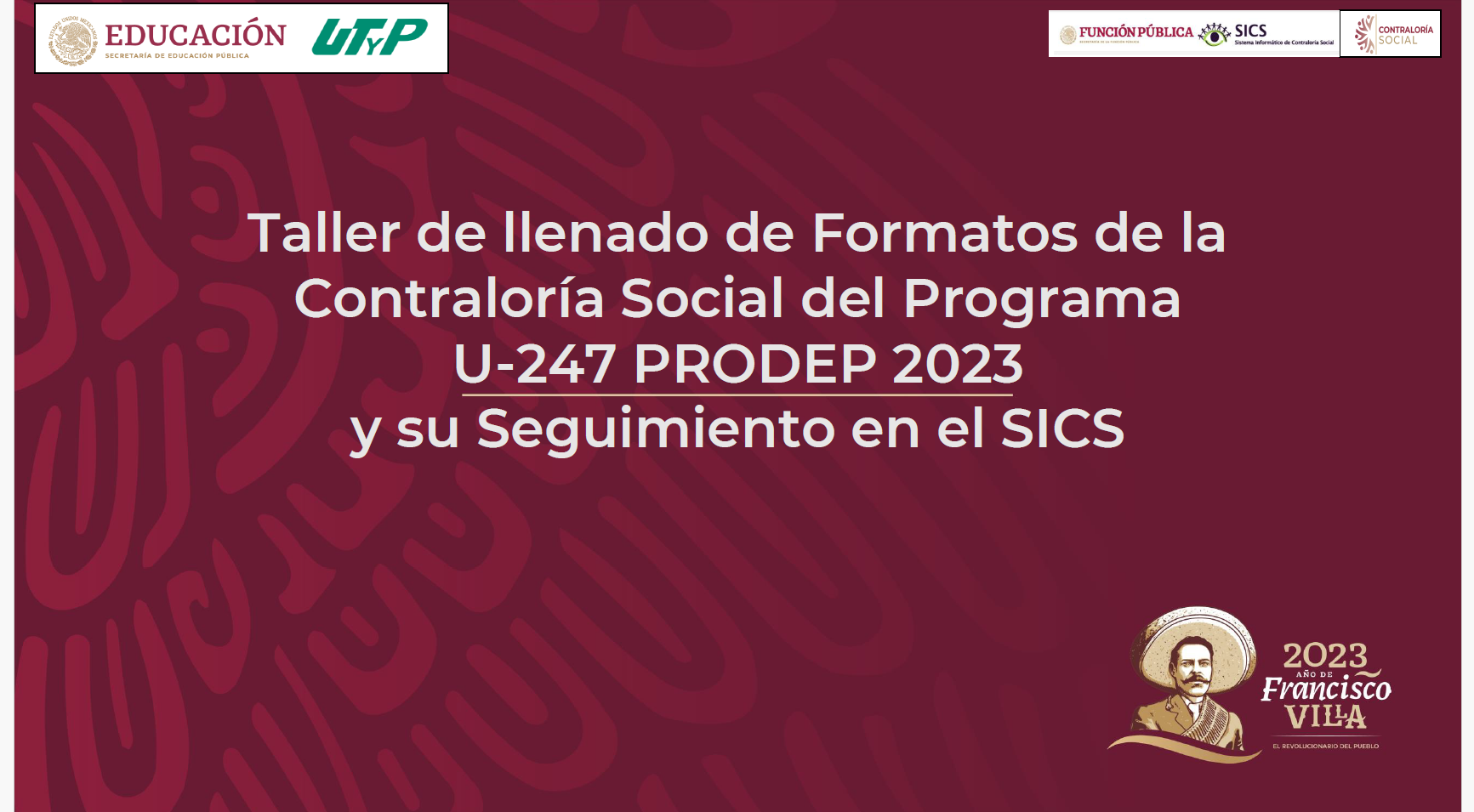 GRACIAS

DGUTyP
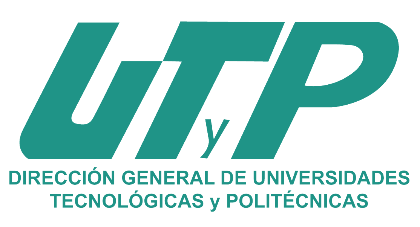 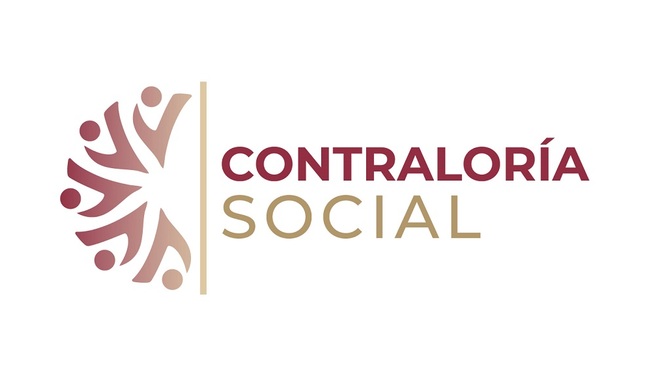